Colours
Unit
9
Lesson 1 ( 1, 2, 3 )
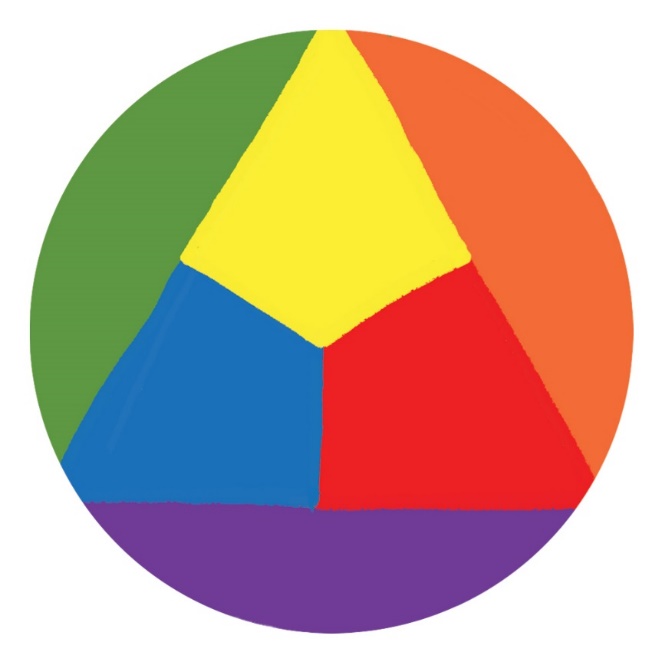 [Speaker Notes: Facebook : Bùi Liễu  
Mobile phone: 0968142780]
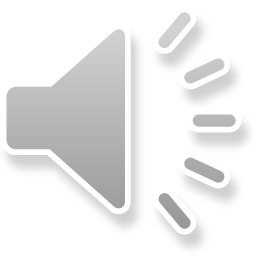 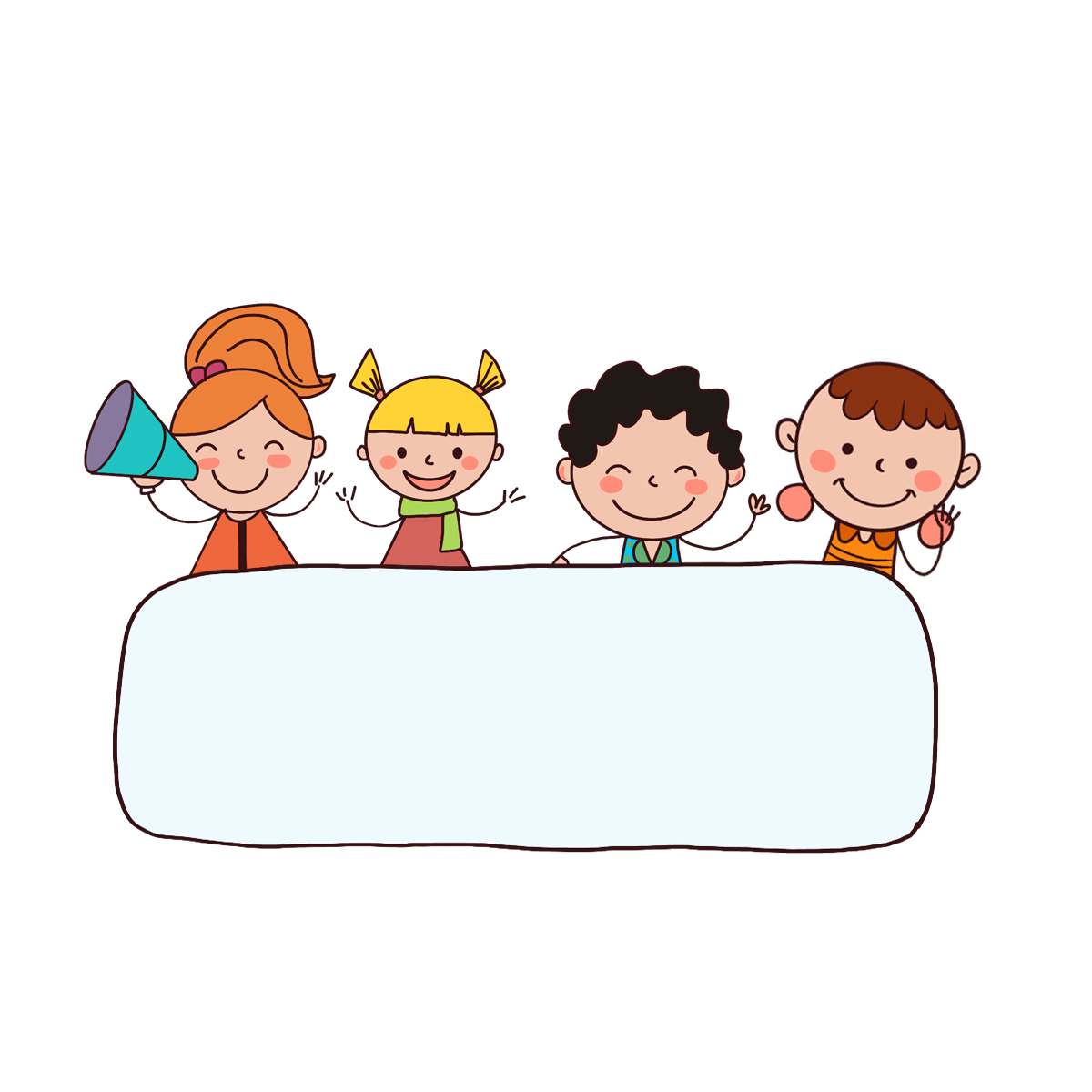 Warm-up
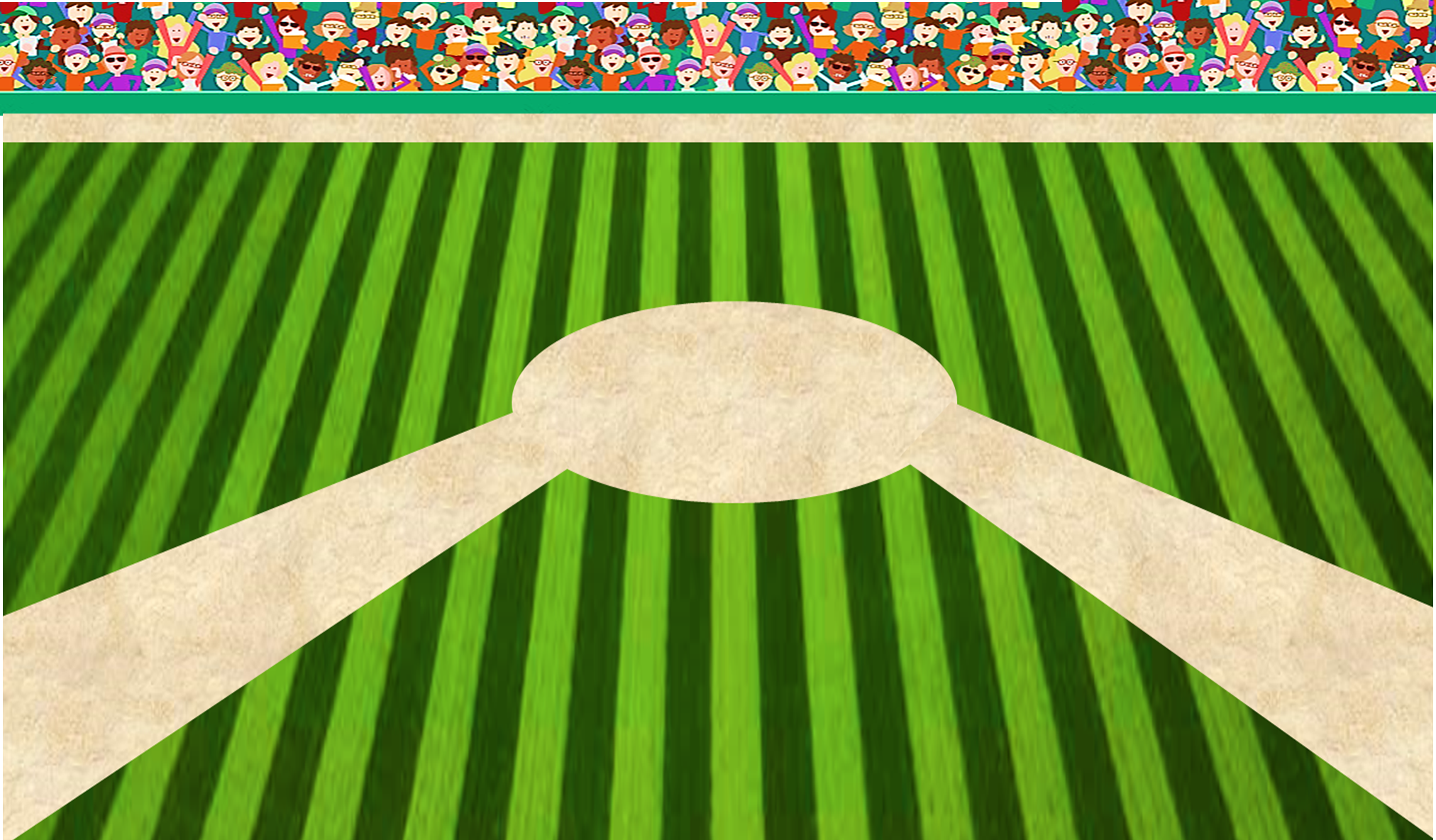 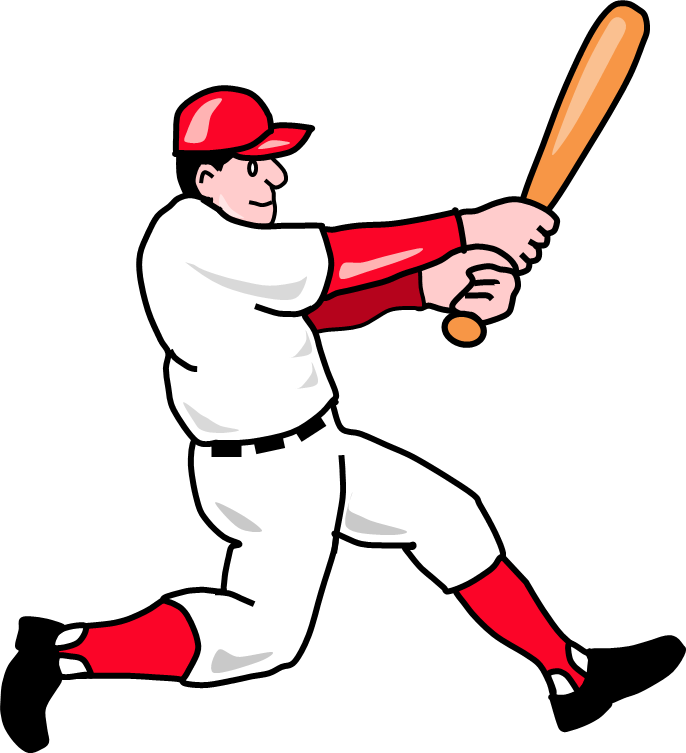 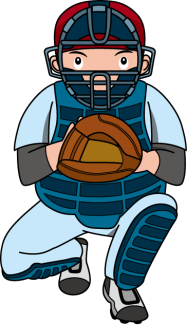 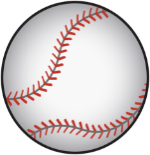 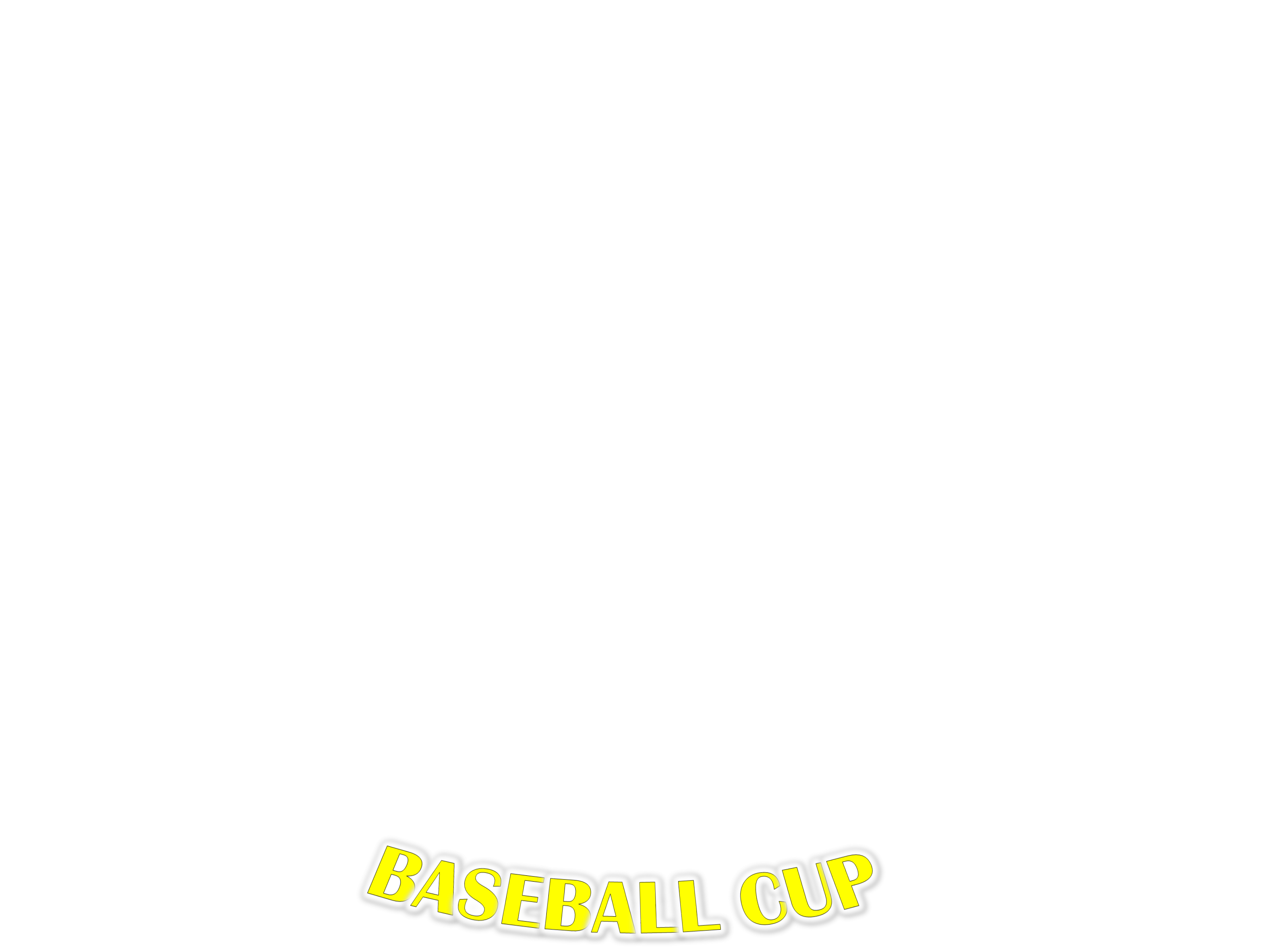 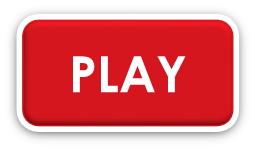 PLAY
BASEBALL CUP
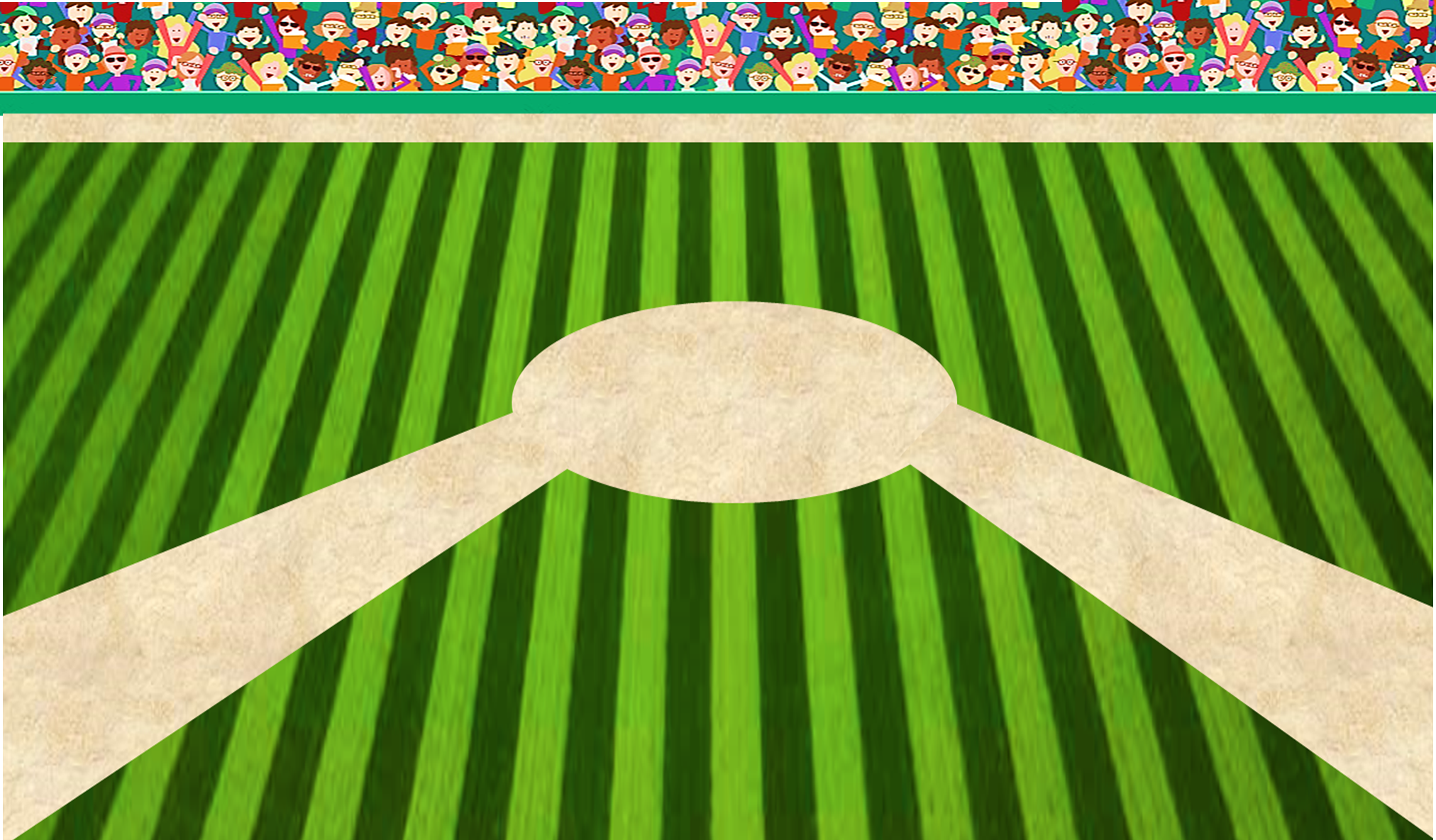 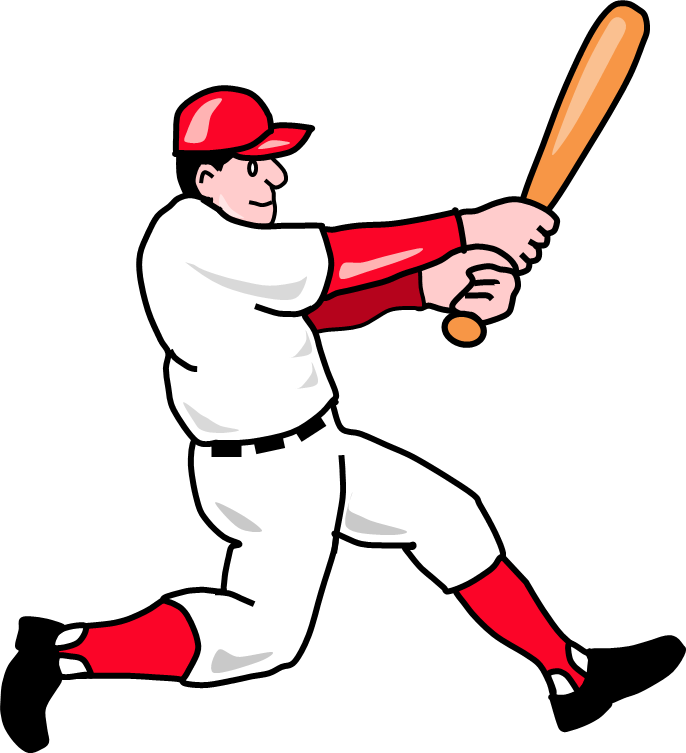 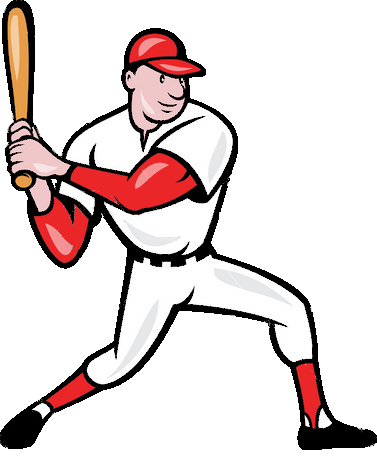 you
A.  a school bag
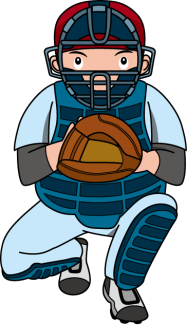 B. a book
they
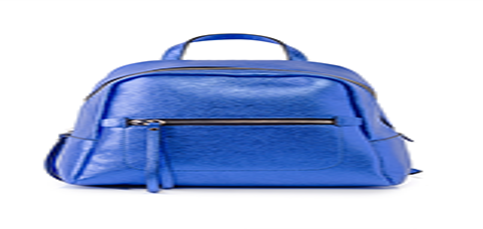 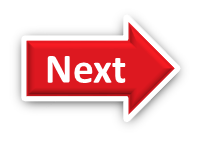 I have __________.
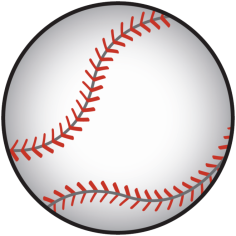 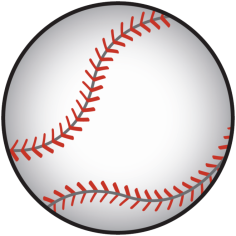 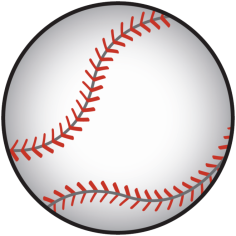 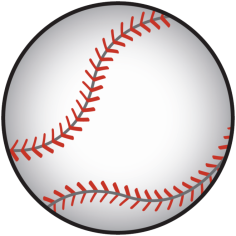 Close your book
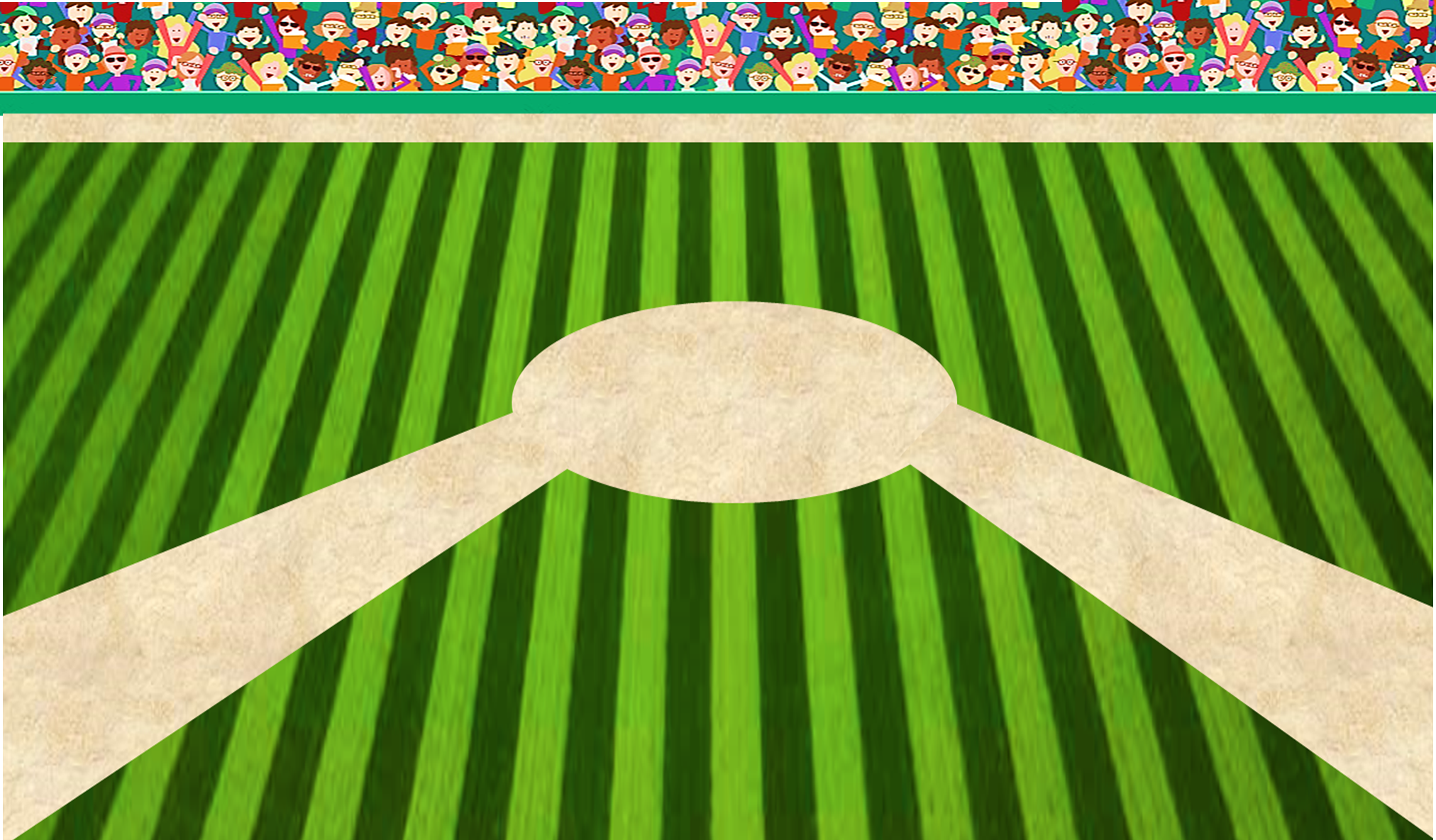 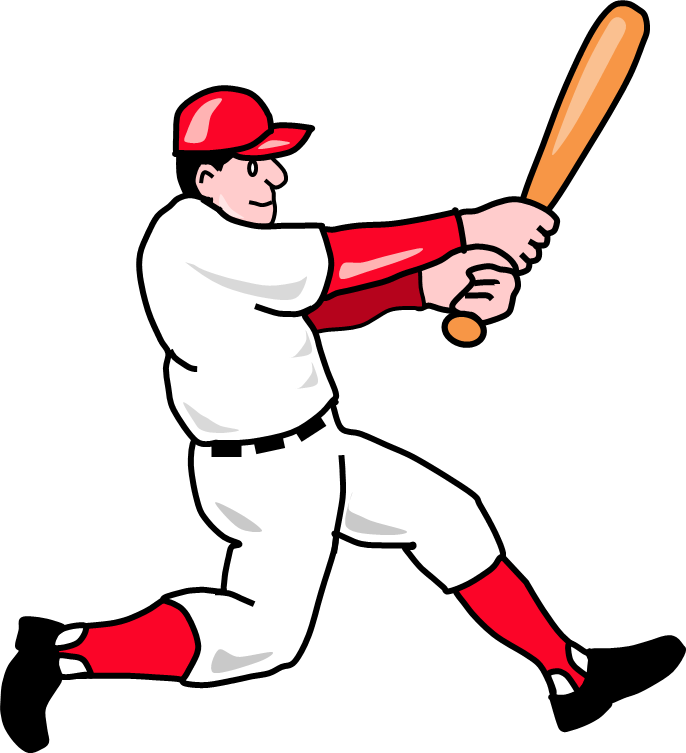 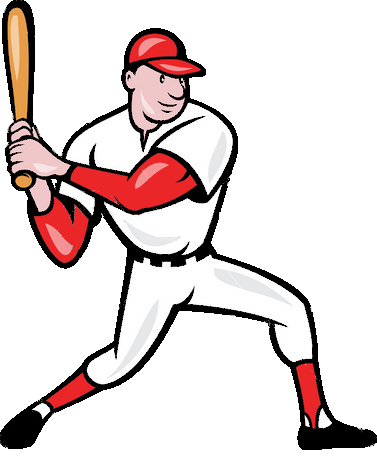 you
A. a notebook
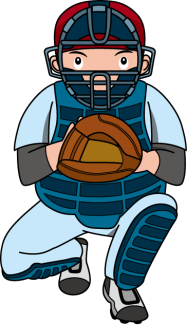 B. a pen
they
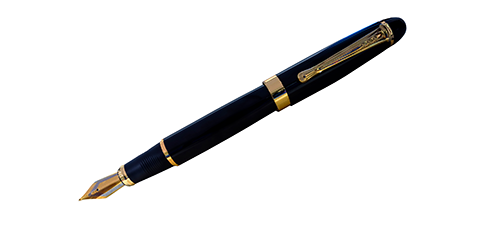 I have ________.
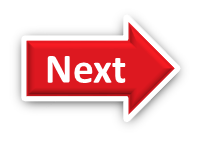 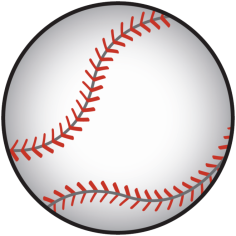 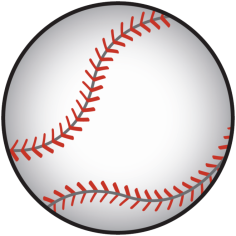 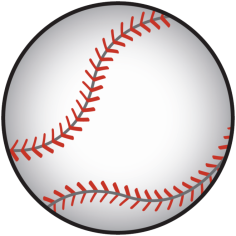 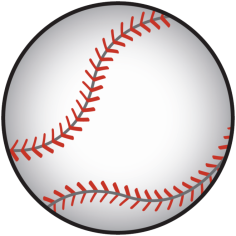 Sing a song
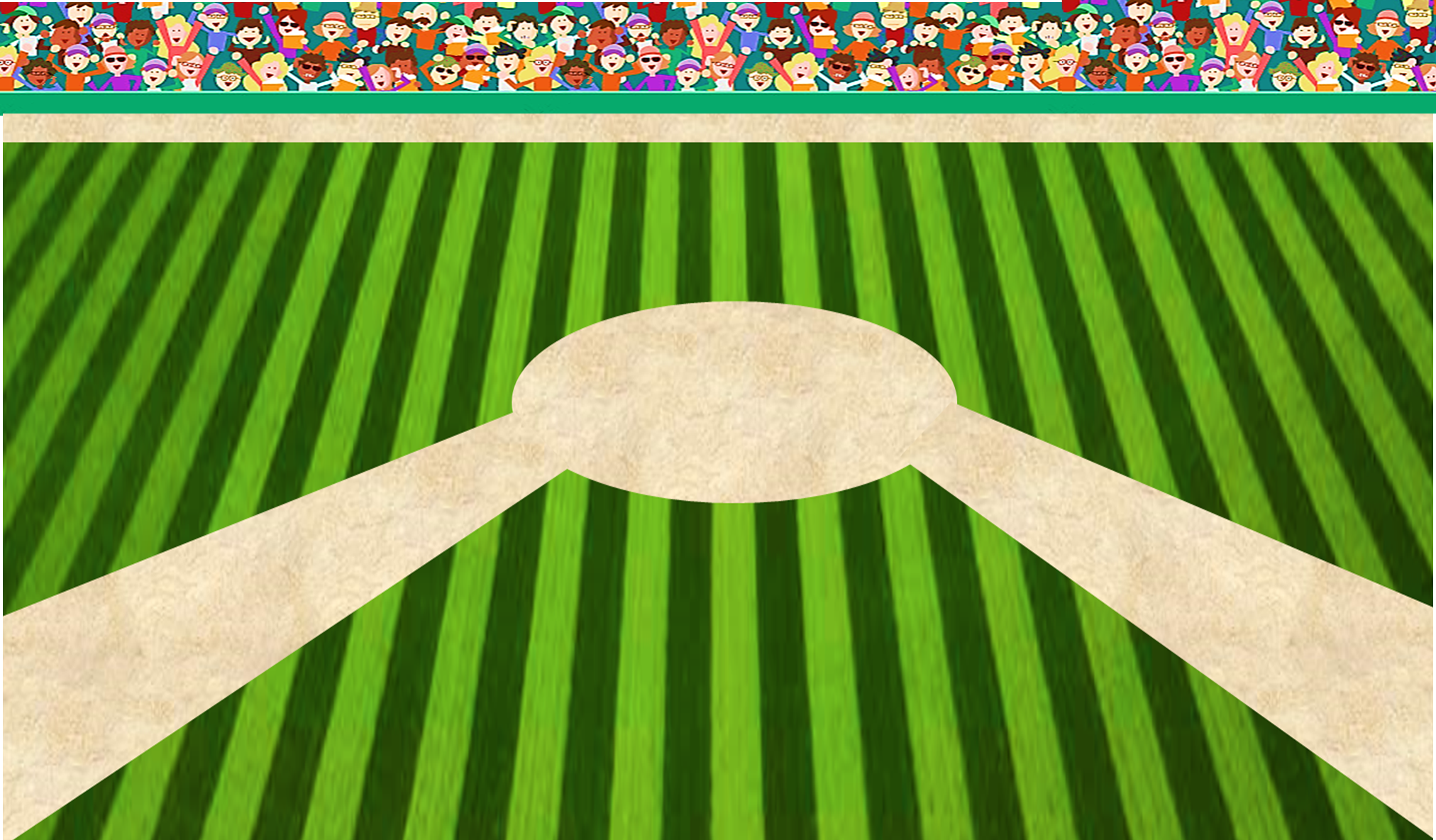 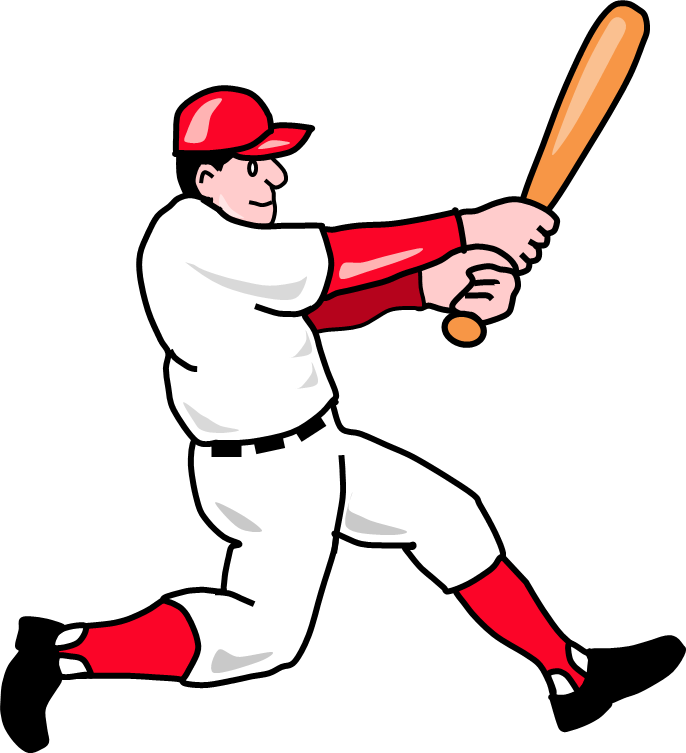 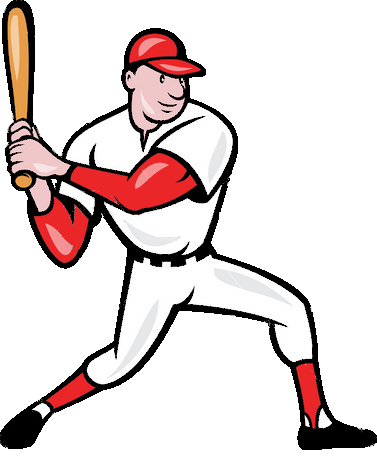 you
A. a pencil
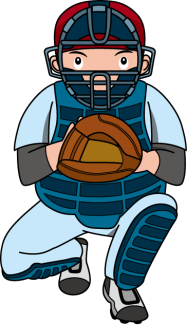 B. a ruler
they
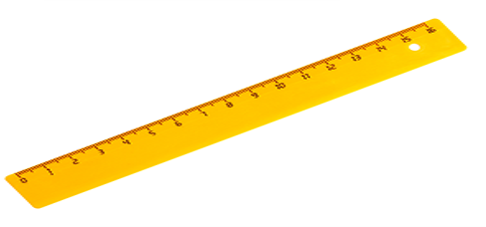 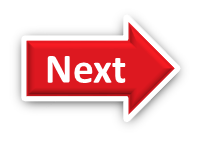 I have ________.
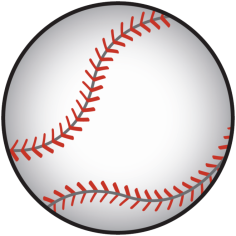 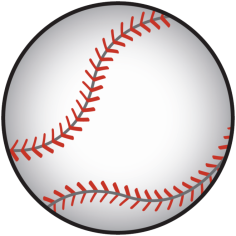 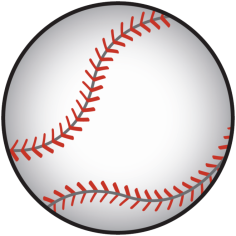 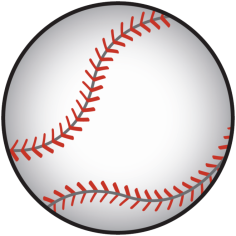 Sing a song
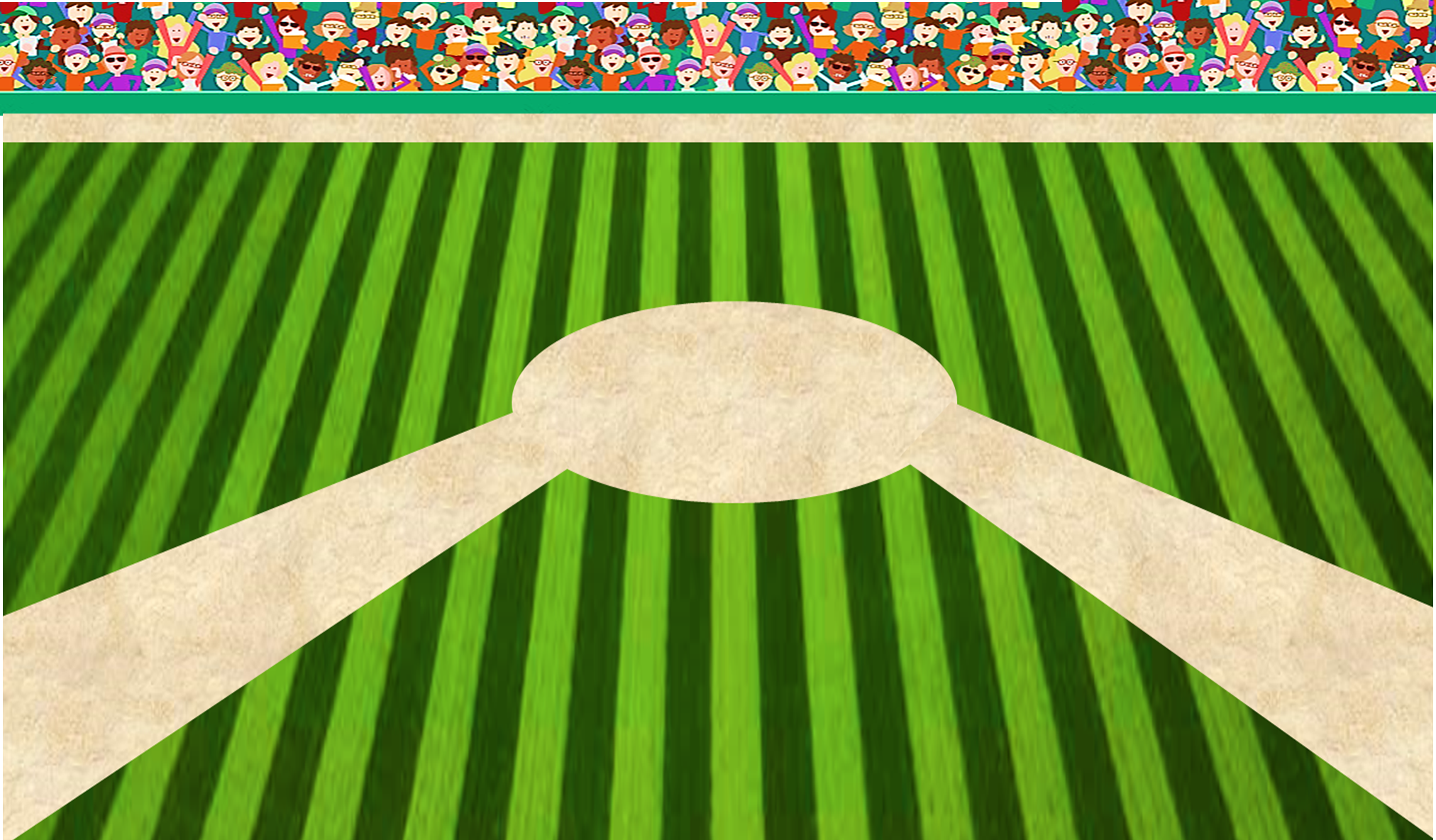 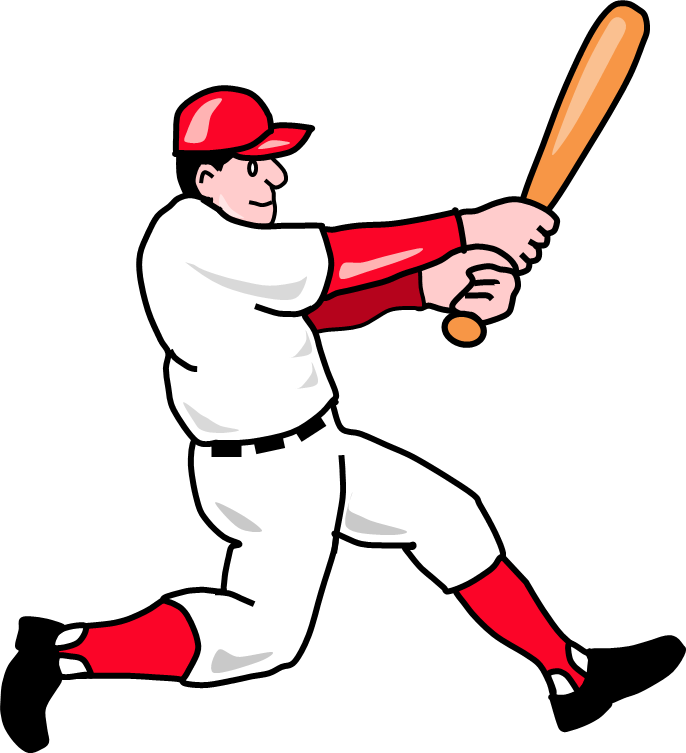 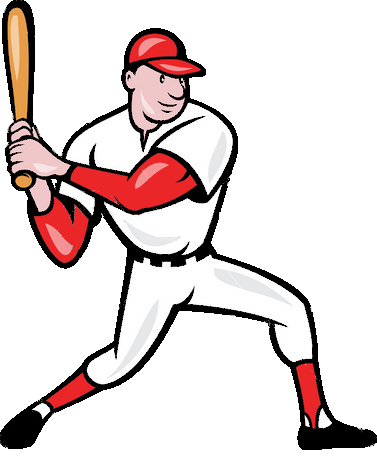 you
A. have a eraser
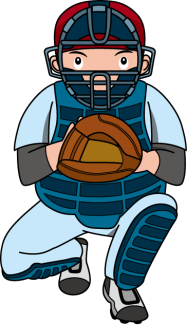 they
B. have an eraser
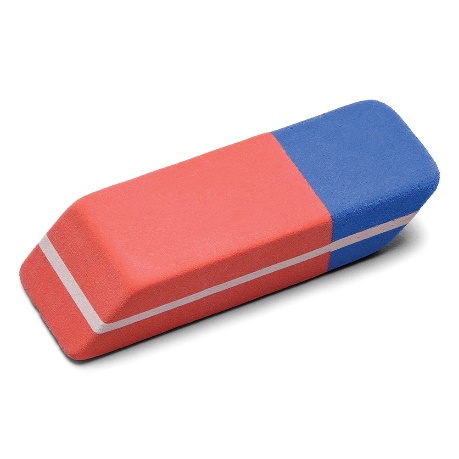 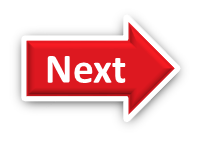 I ___________.
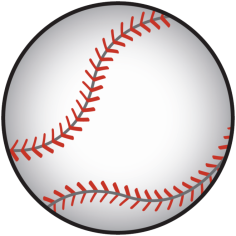 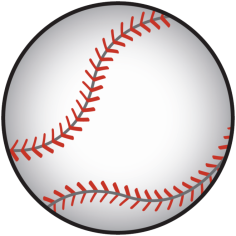 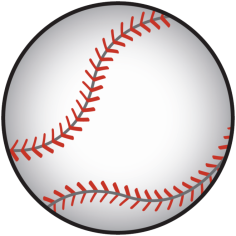 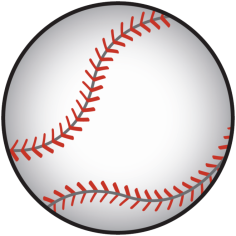 Sing a song
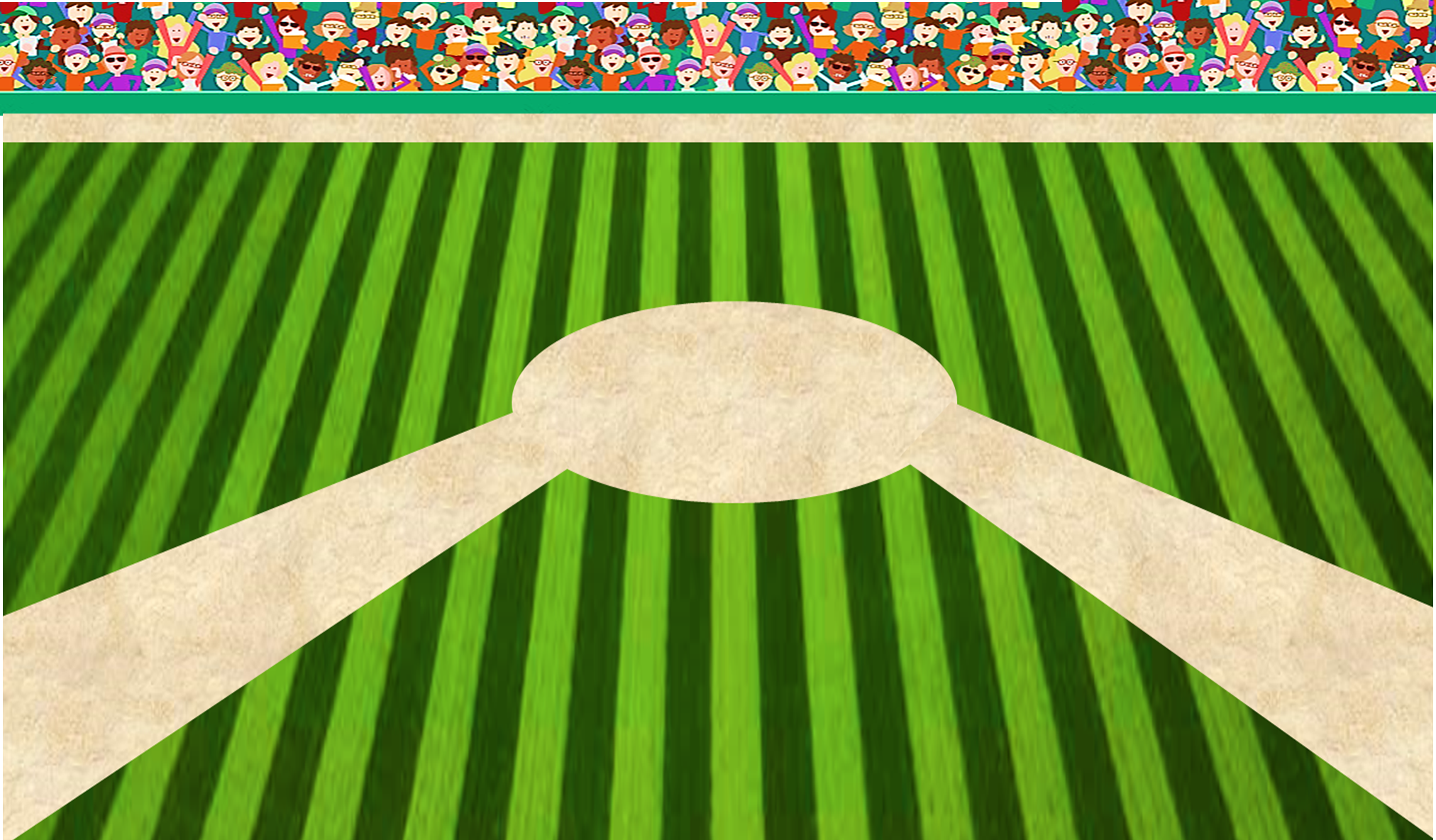 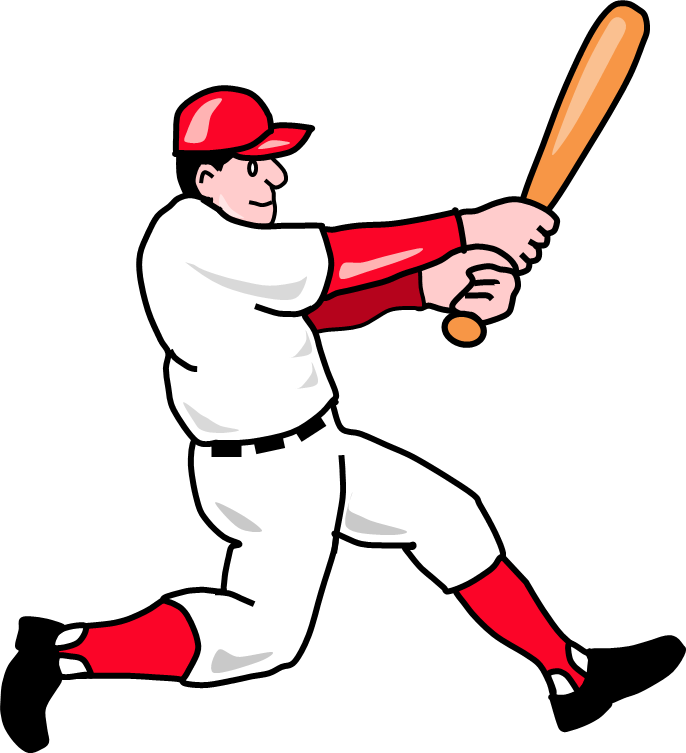 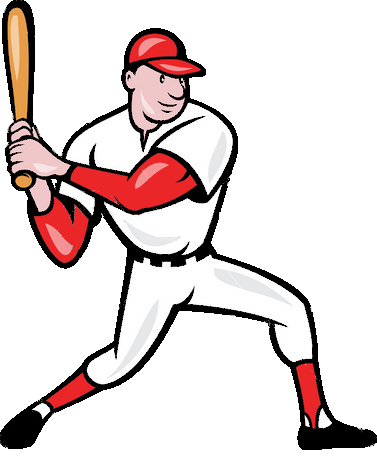 you
A.  a pencil case
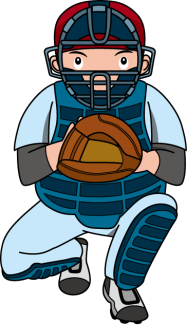 B. an pencil case
they
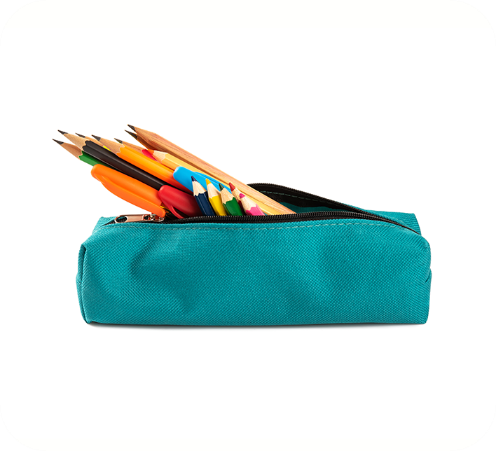 Do you have ________?
Yes, I do.
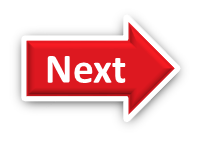 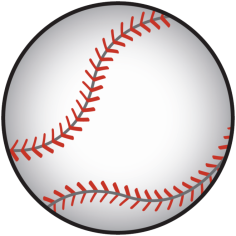 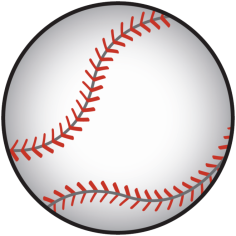 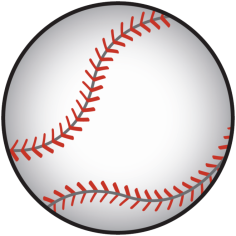 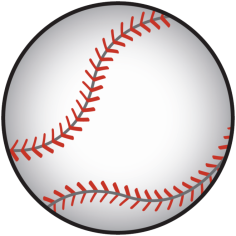 Close your book
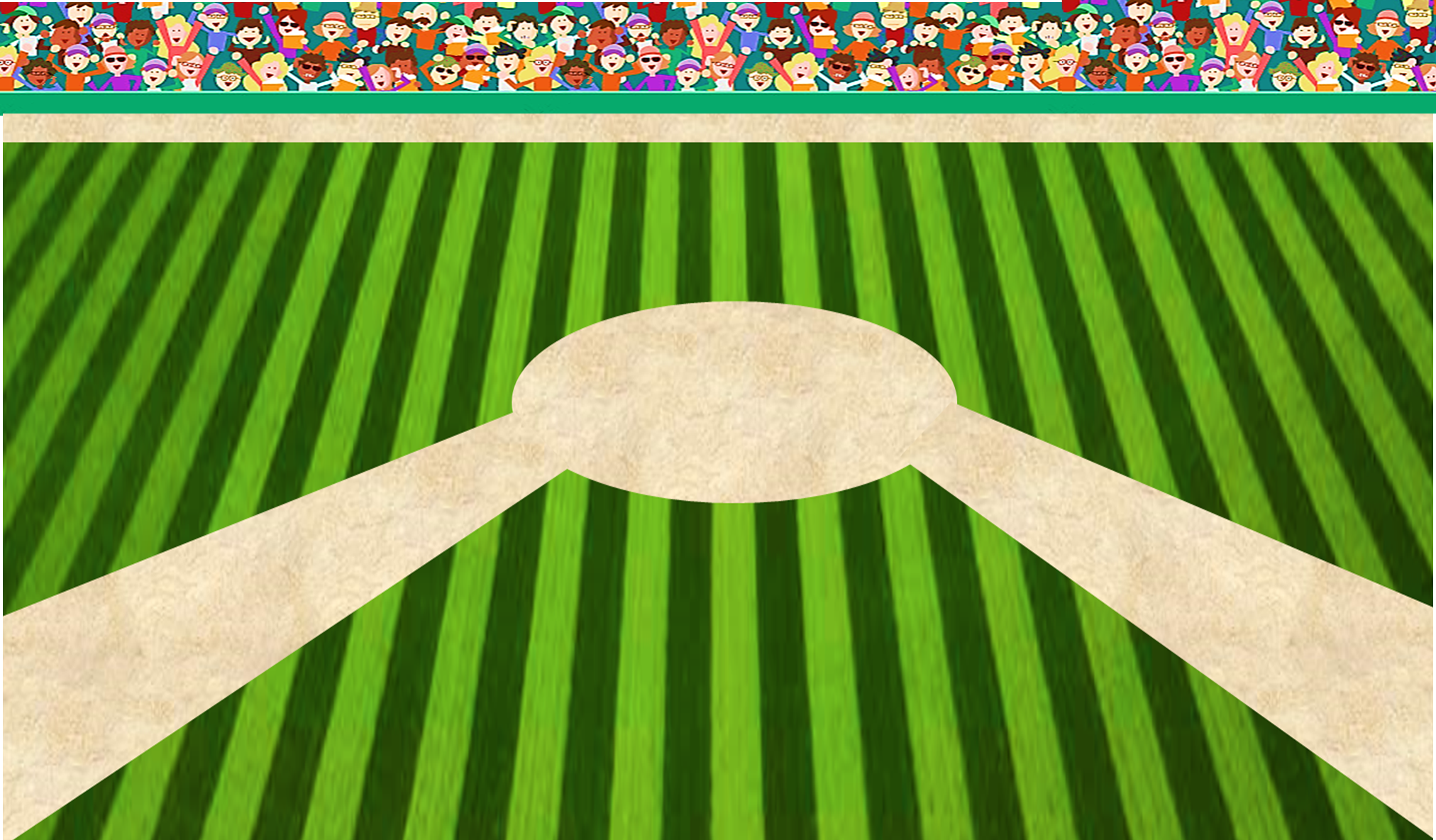 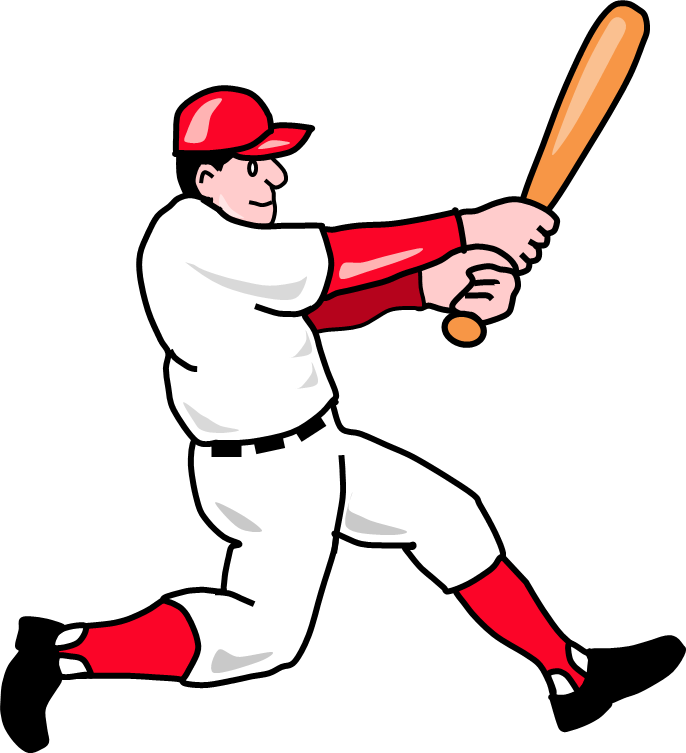 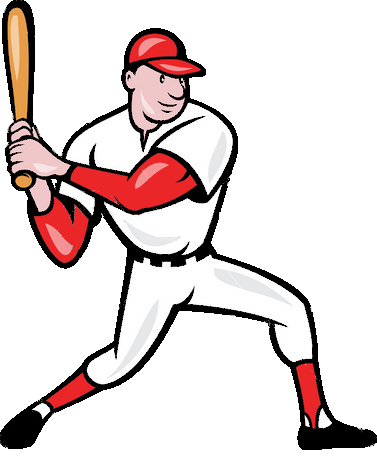 you
A. a pen
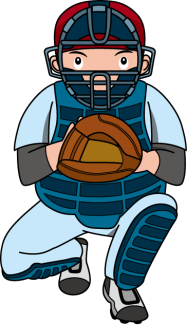 they
B. a pencil
Do you have ________?
Yes, I do.
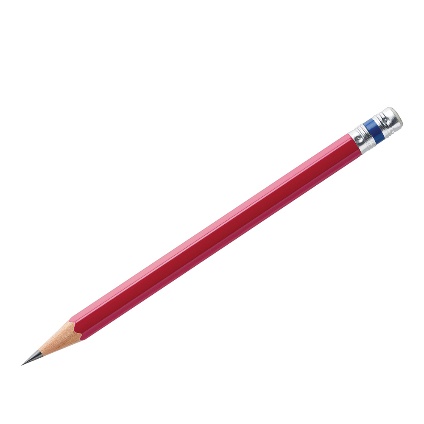 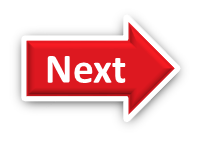 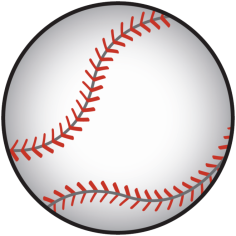 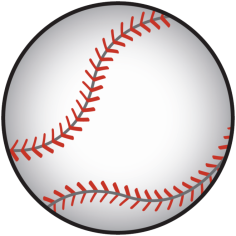 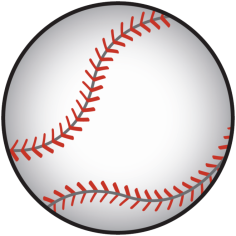 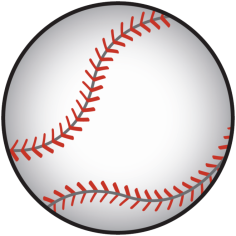 Sing a song
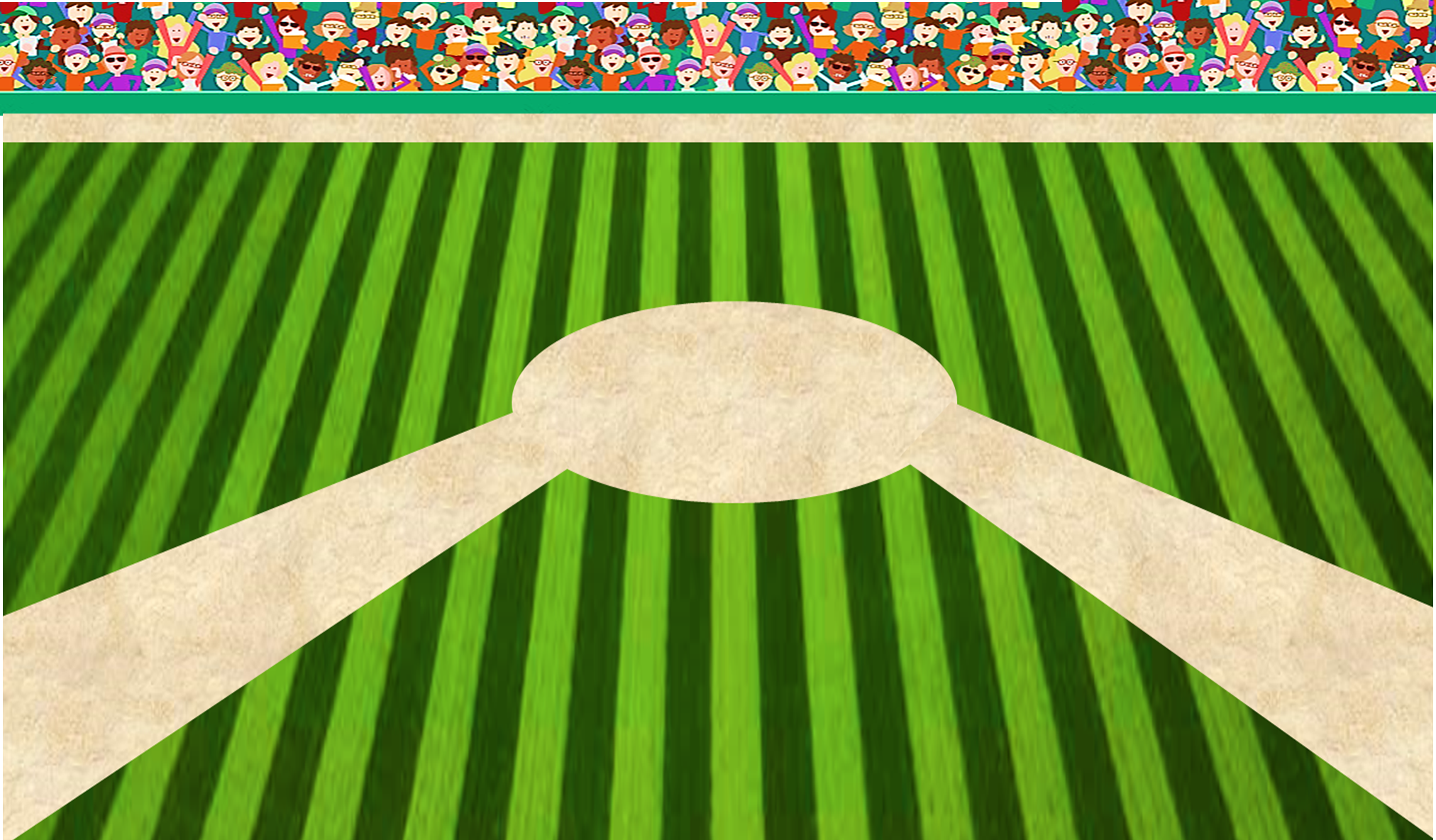 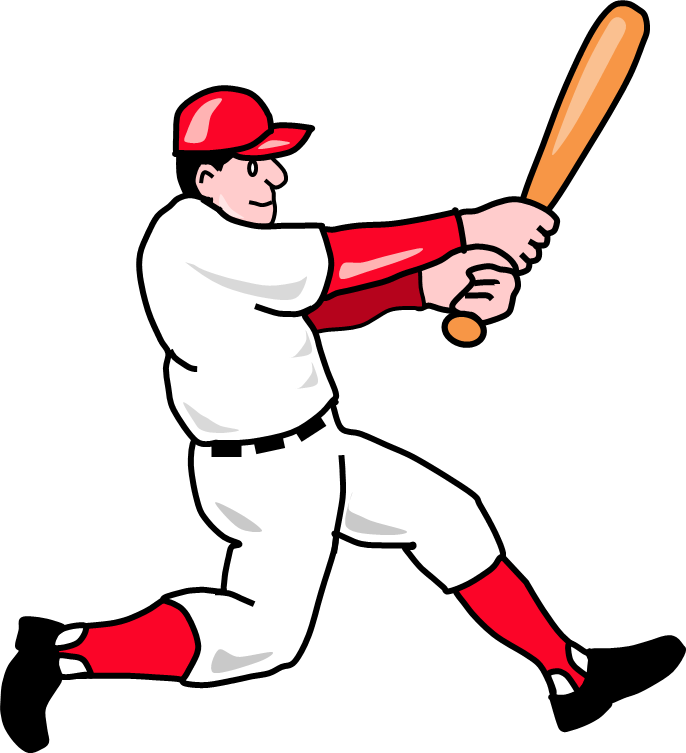 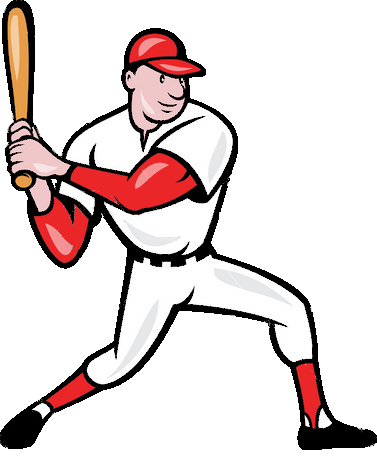 you
A.  I do
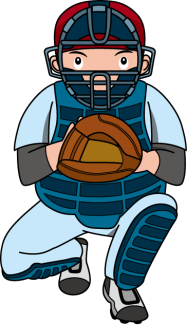 B. I don’t
they
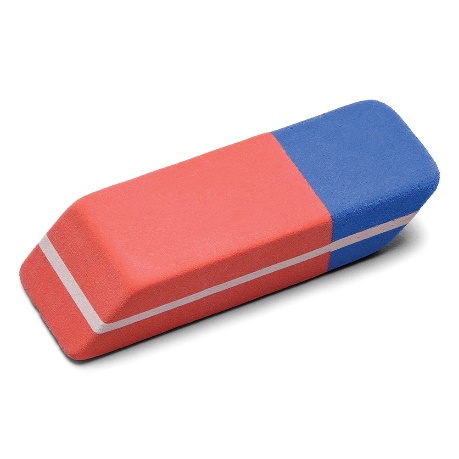 Do you have an eraser?
Yes, _________.
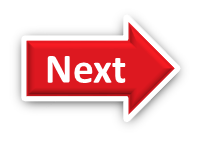 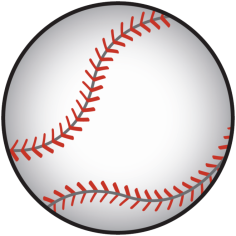 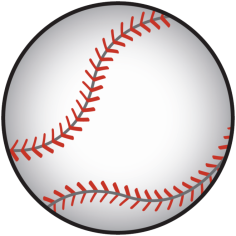 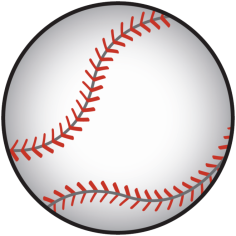 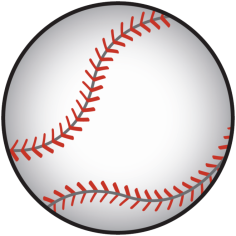 Close your book
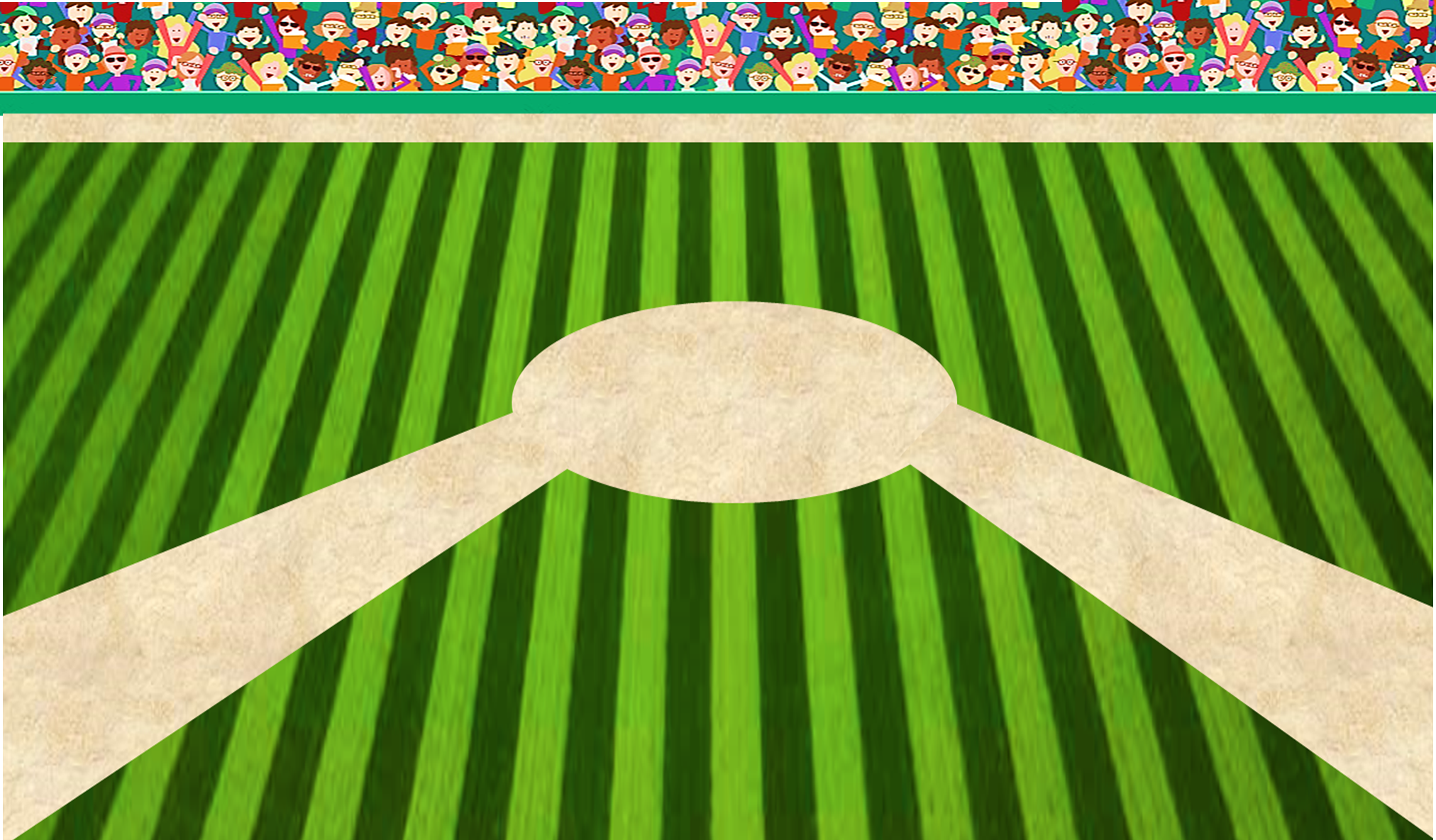 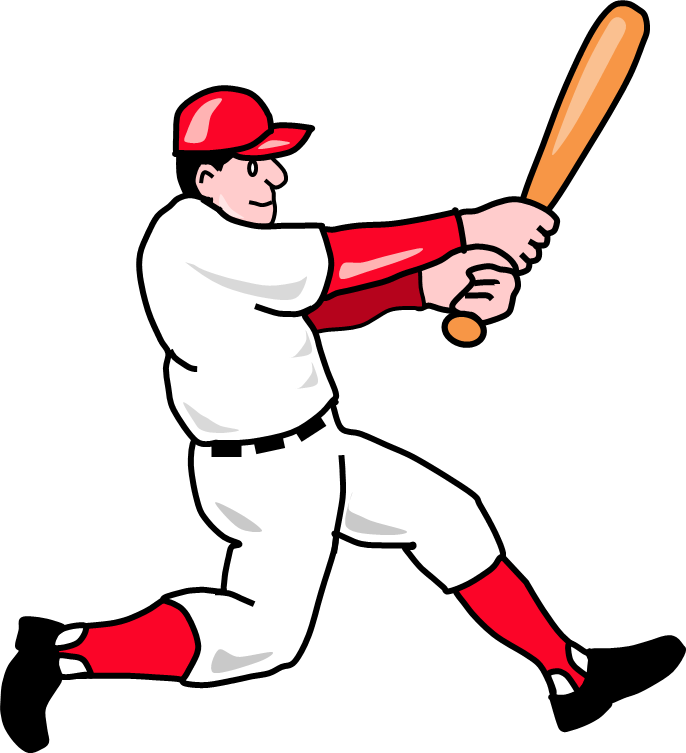 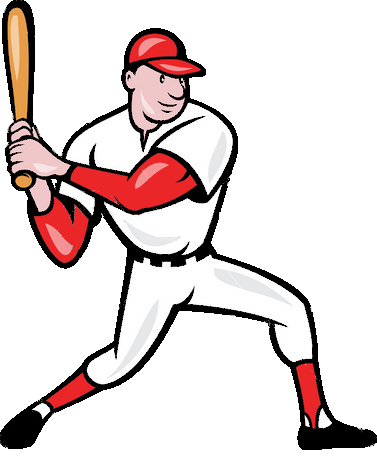 you
A.  No, I don’t
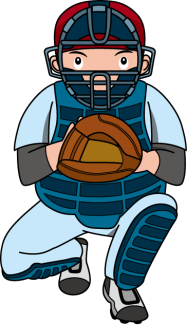 B. Yes, I do
they
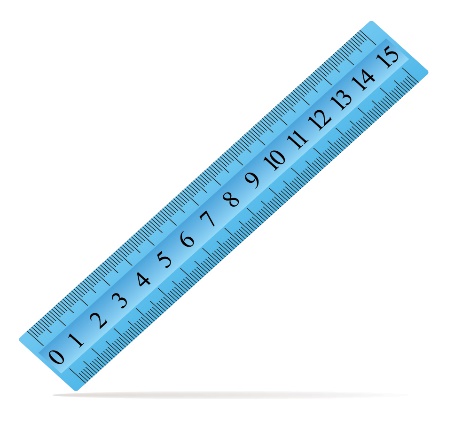 Do you have a ruler?
        _______________.
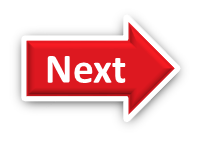 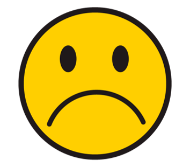 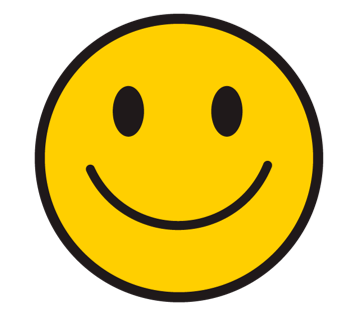 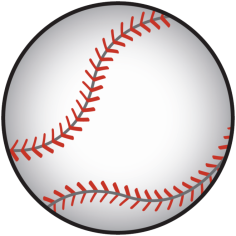 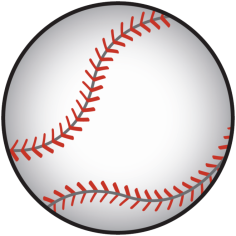 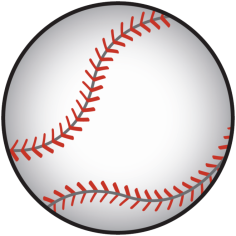 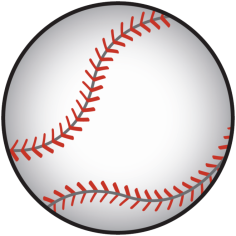 Close your book
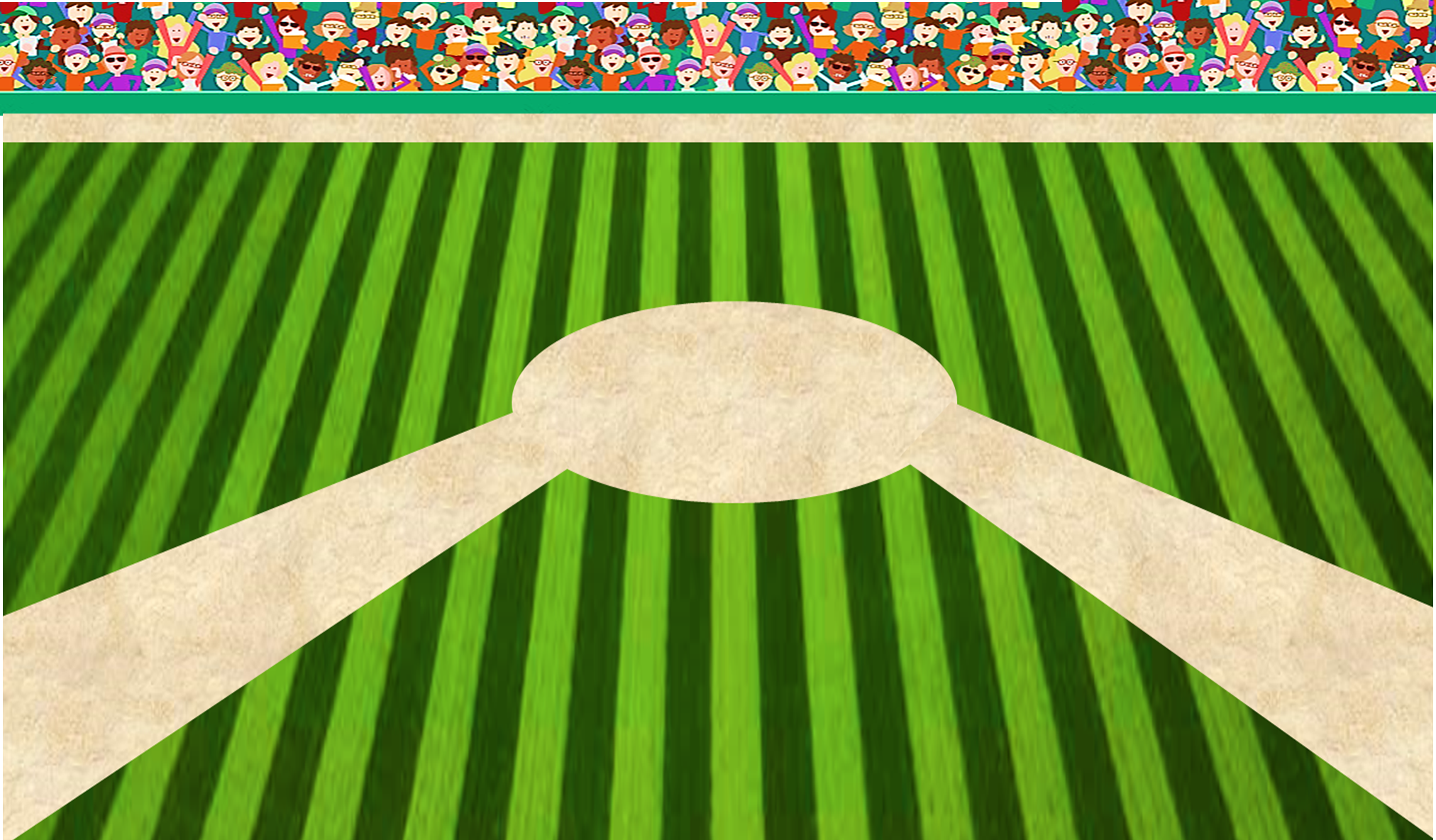 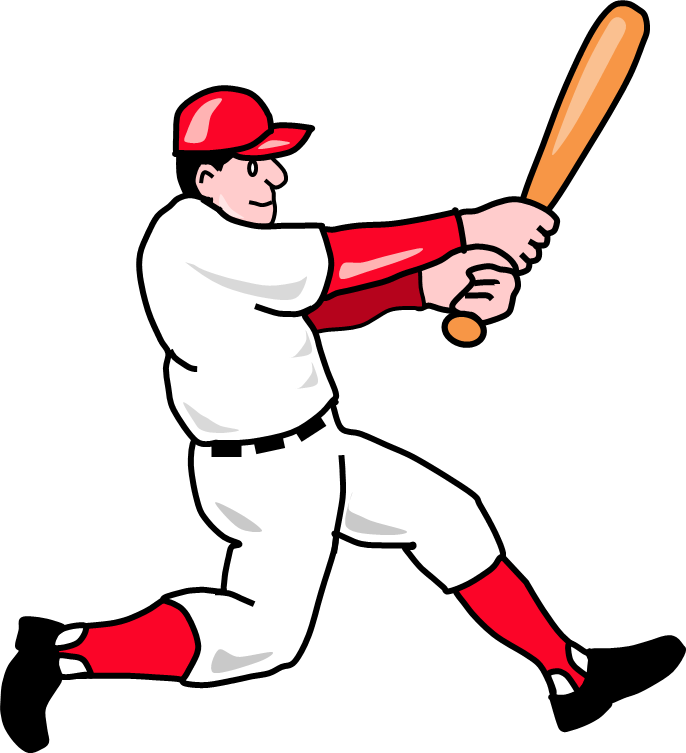 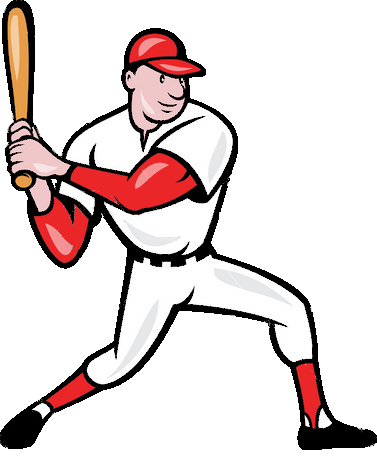 you
A. Yes, I do
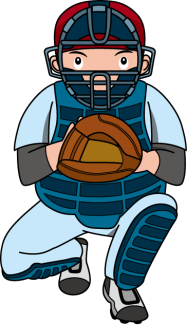 they
B. I don’t
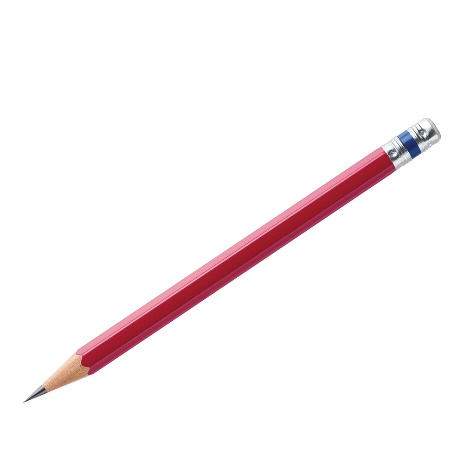 Do you have a notebook?
No, ___________.
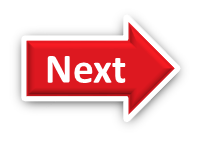 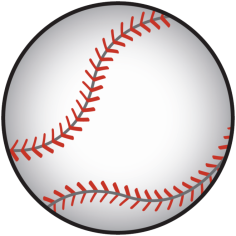 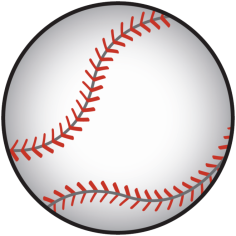 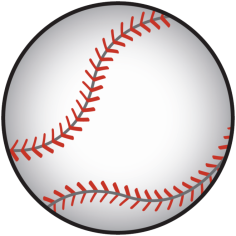 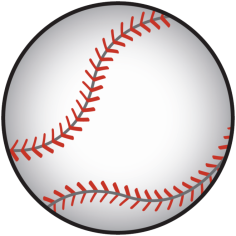 Sing a song
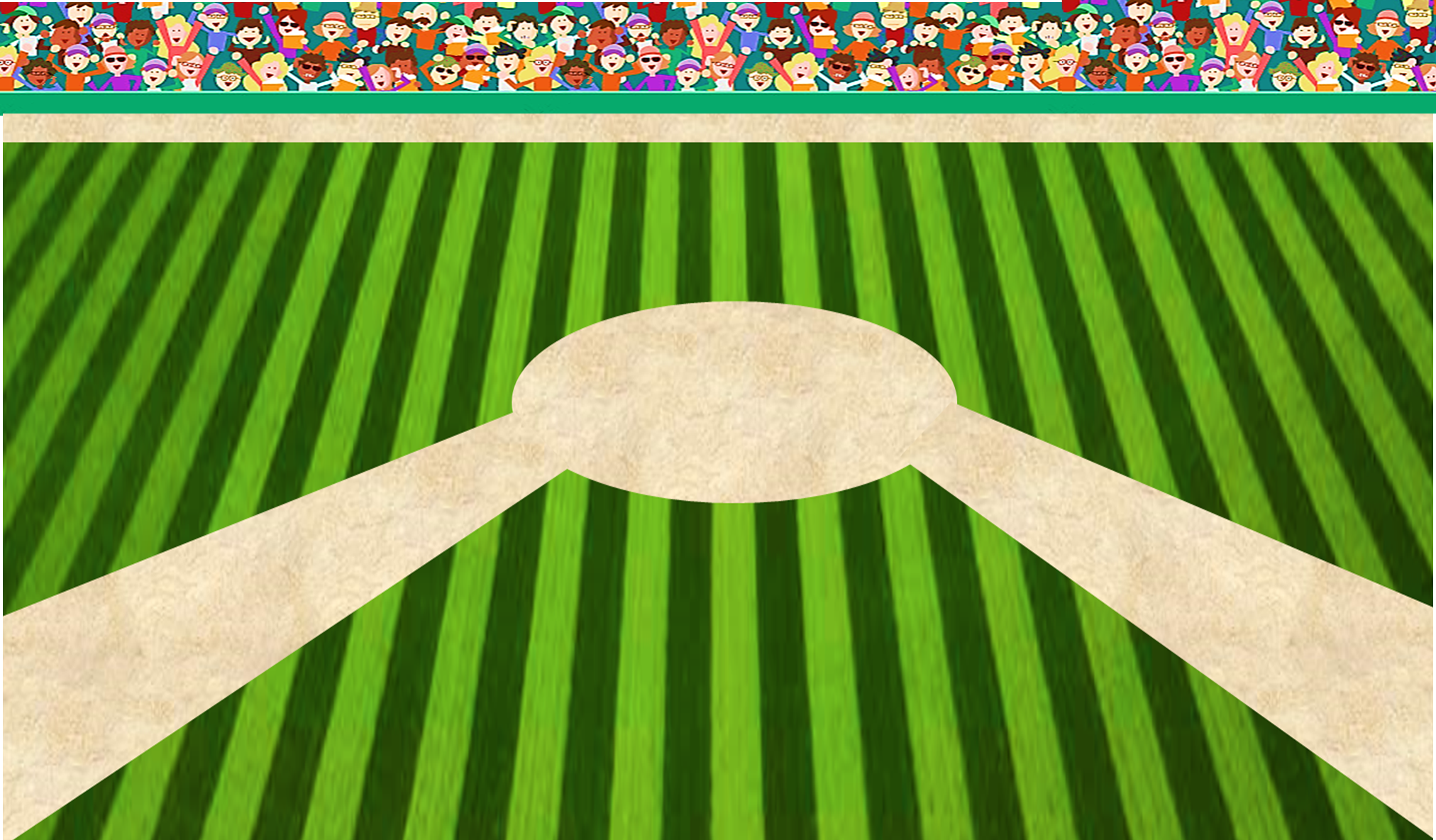 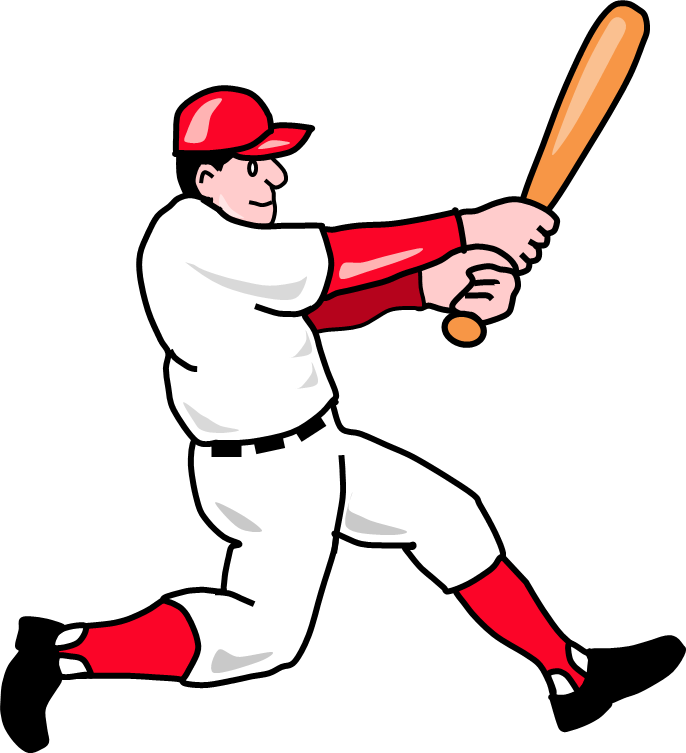 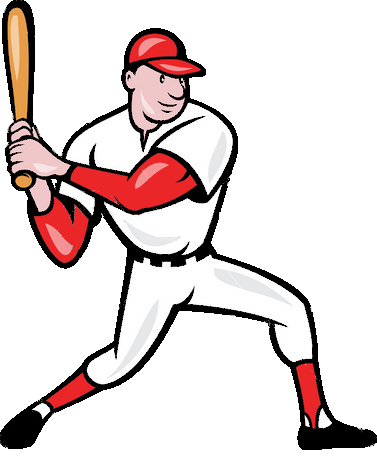 you
A. Yes, I do
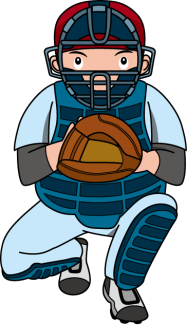 B. No, I don’t
they
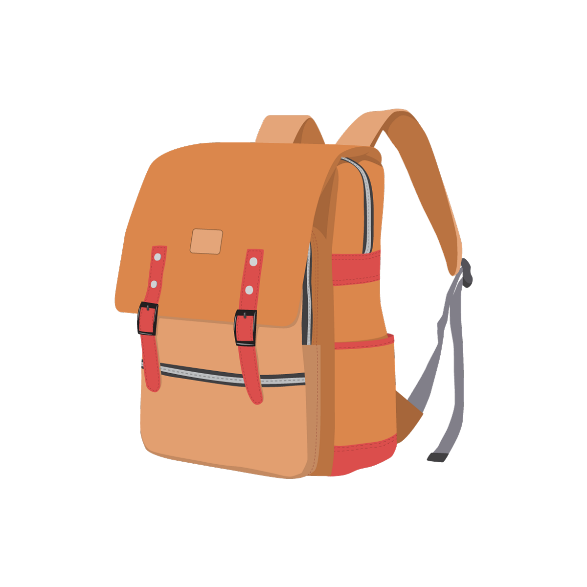 Do you have a school bag?
        _______________.
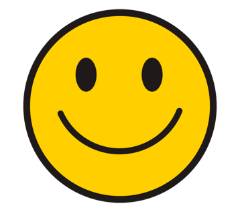 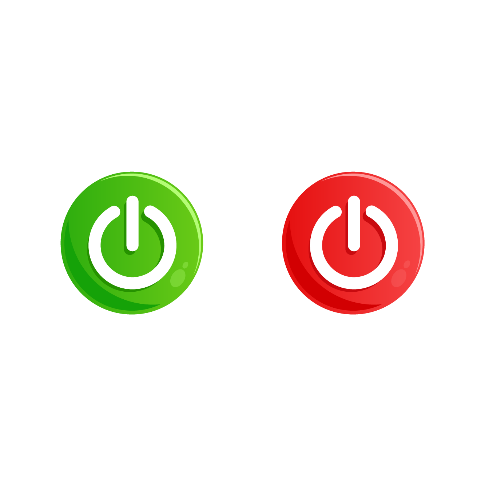 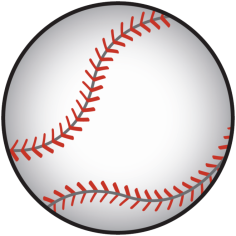 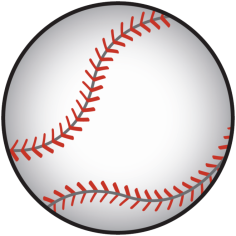 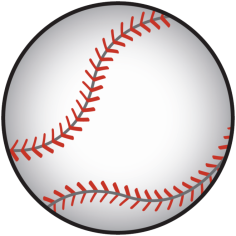 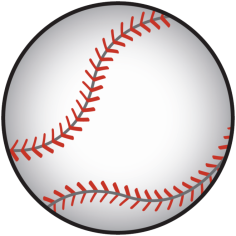 Close your book
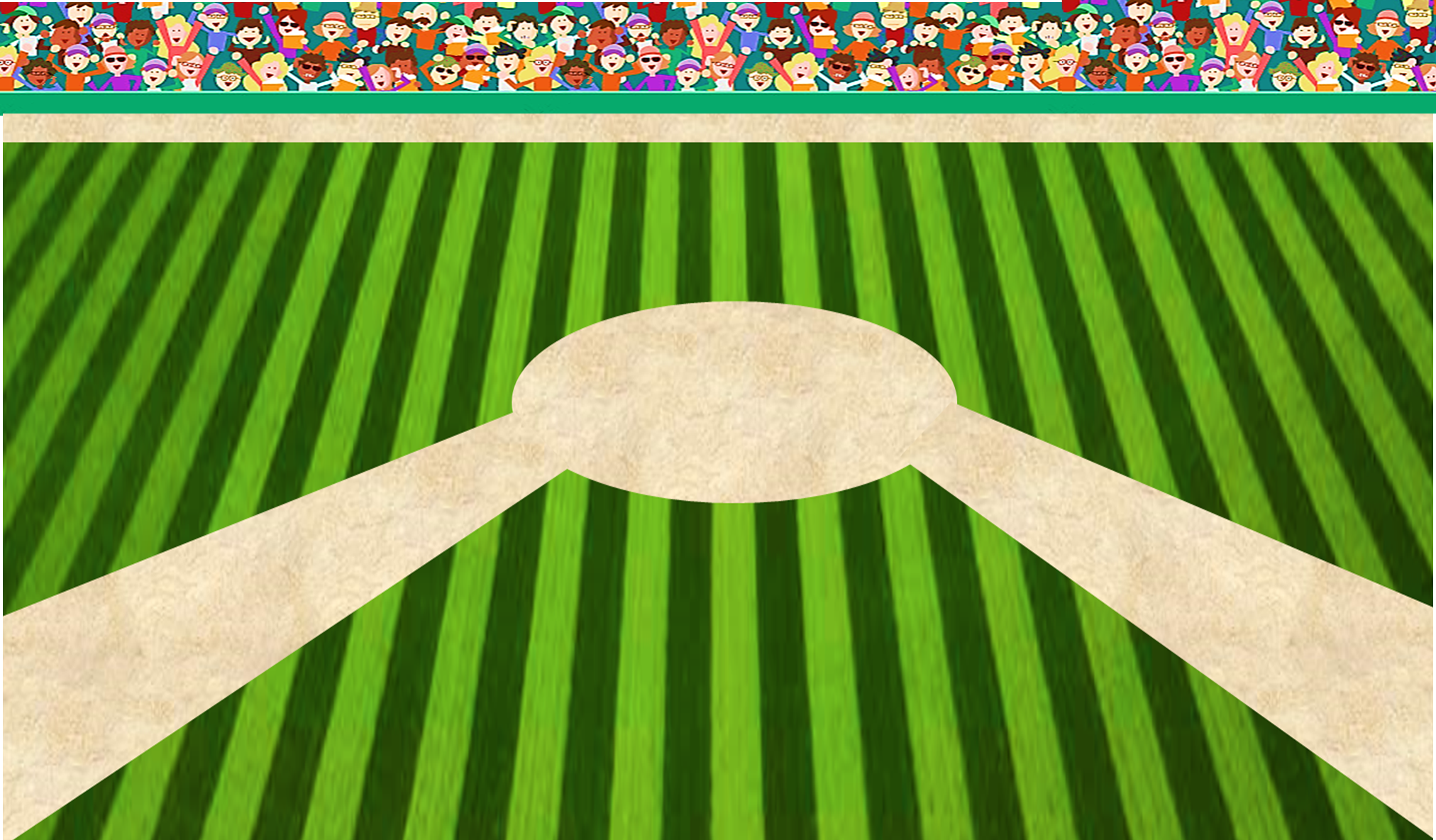 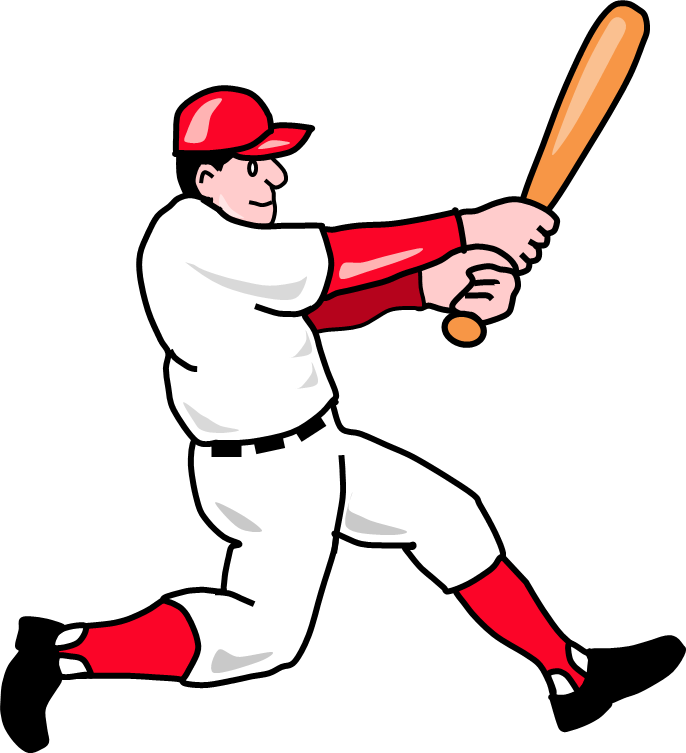 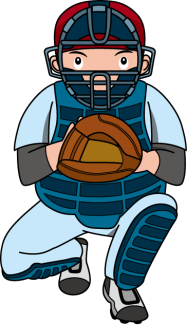 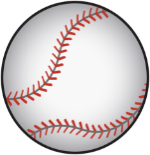 CONGRATULATION!
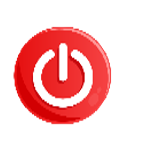 PLAY
TIME’S UP!
2
Contents
1
Look, listen and repeat.
Listen, point and say.
3
Let’s talk.
4
Listen and tick.
5
Look, complete and read.
6
Let’s play.
[Speaker Notes: Facebook: Bùi Liễu 
0968142780]
1. Look, listen and repeat.
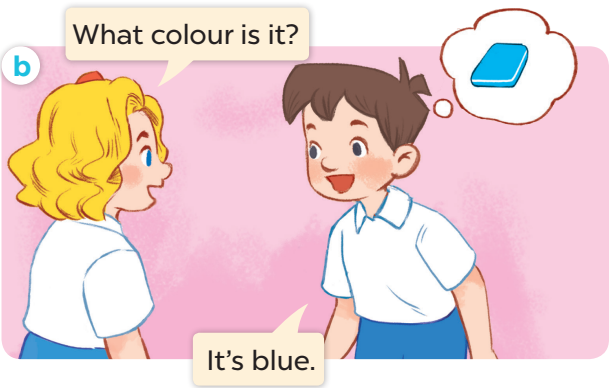 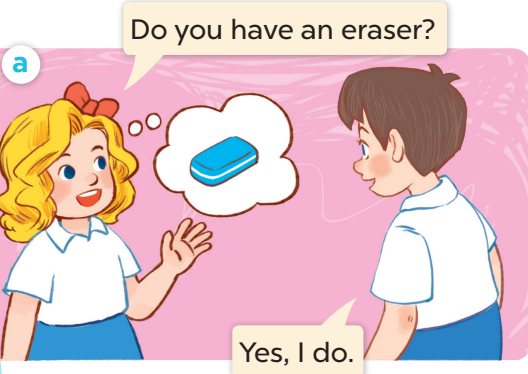 Who are they?
Where are they?
What are they doing?
[Speaker Notes: Facebook : Bùi Liễu  
Mobile phone: 0968142780]
1. Look, listen and repeat.
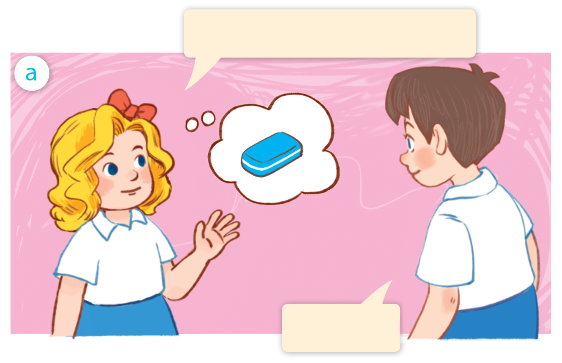 Do you have an eraser?
Facebook : Bùi Liễu  
0968142780
Yes, I do.
[Speaker Notes: Facebook : Bùi Liễu  
Mobile phone: 0968142780]
1. Look, listen and repeat.
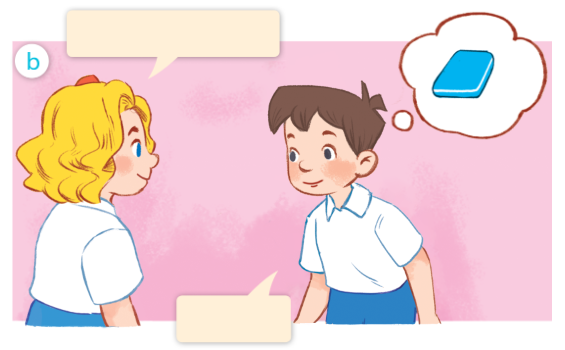 What colour is it?
Facebook : Bùi Liễu  
0968142780
It’s blue.
[Speaker Notes: Facebook : Bùi Liễu  
Mobile phone: 0968142780]
Vocabulary
[Speaker Notes: Facebook : Bùi Liễu  
Mobile phone: 0968142780]
Vocabulary
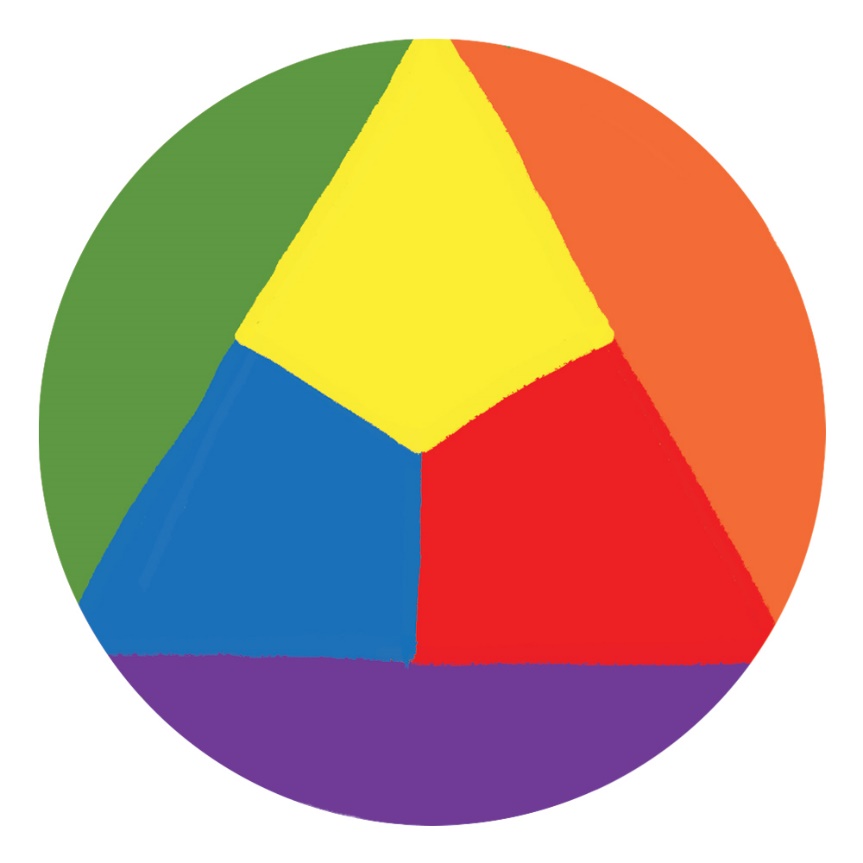 colour
/ˈkʌlə/
màu sắc
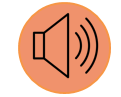 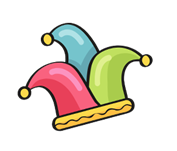 [Speaker Notes: Facebook : Bùi Liễu  
Mobile phone: 0968142780]
Vocabulary
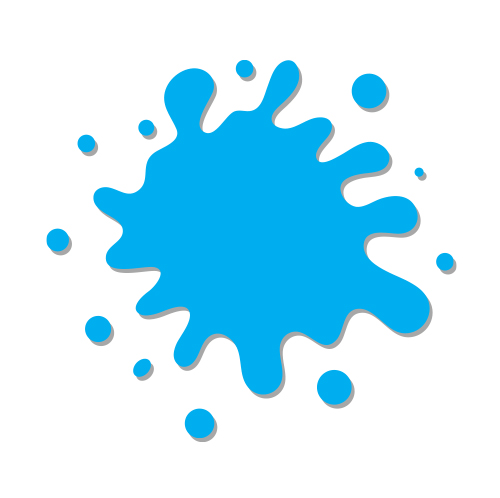 blue
/bluː/
màu xanh da trời
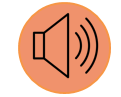 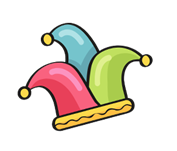 [Speaker Notes: Facebook : Bùi Liễu  
Mobile phone: 0968142780]
Vocabulary
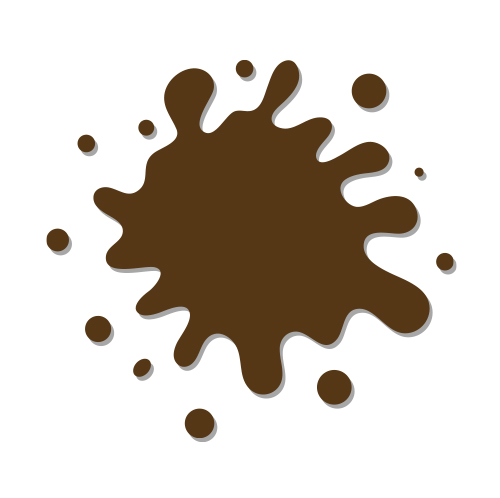 brown
/braʊn/
màu nâu
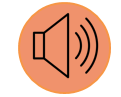 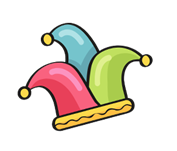 [Speaker Notes: Facebook : Bùi Liễu  
Mobile phone: 0968142780]
Vocabulary
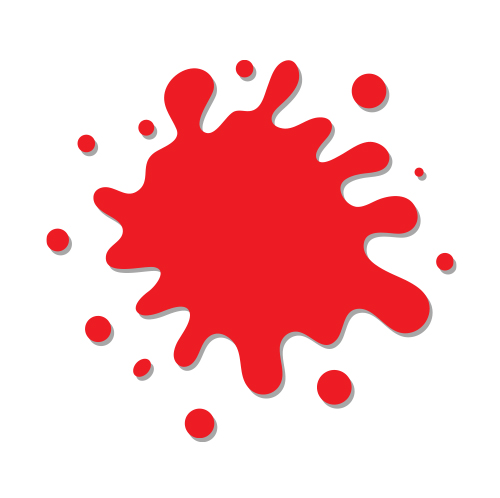 red
/red/
màu đỏ
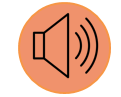 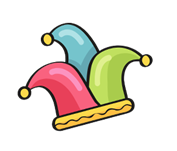 [Speaker Notes: Facebook : Bùi Liễu  
Mobile phone: 0968142780]
Vocabulary
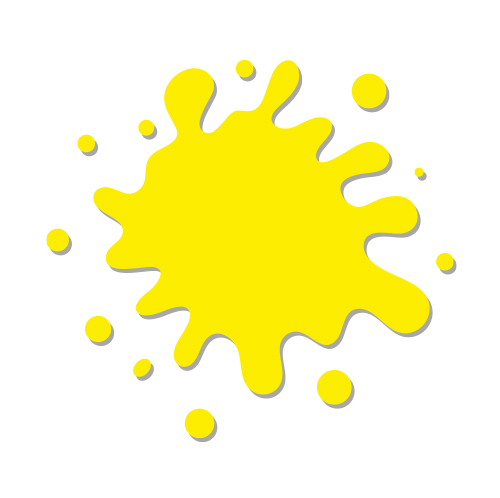 yellow
/ˈjeləʊ/
màu vàng
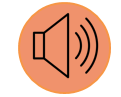 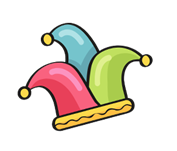 [Speaker Notes: Facebook : Bùi Liễu  
Mobile phone: 0968142780]
Review
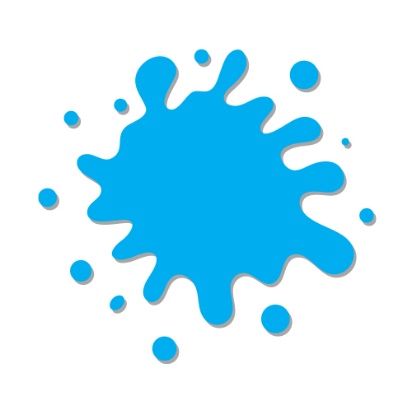 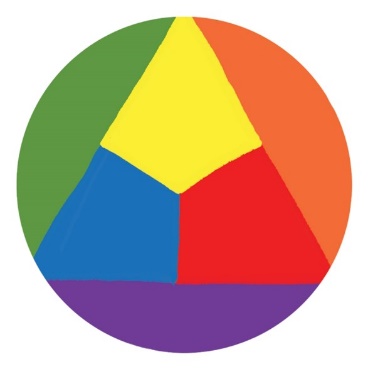 colour
brown
blue
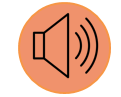 red
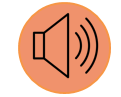 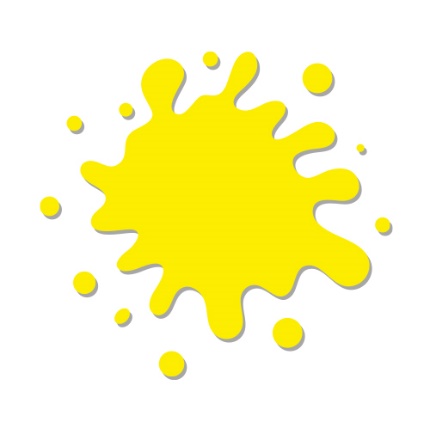 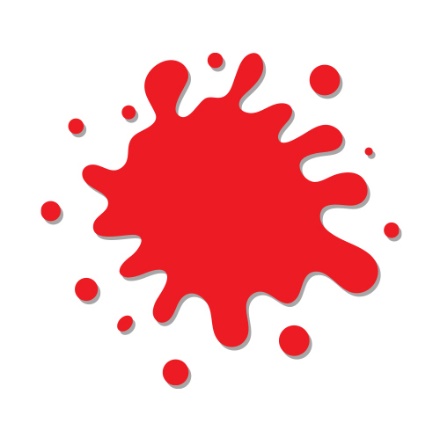 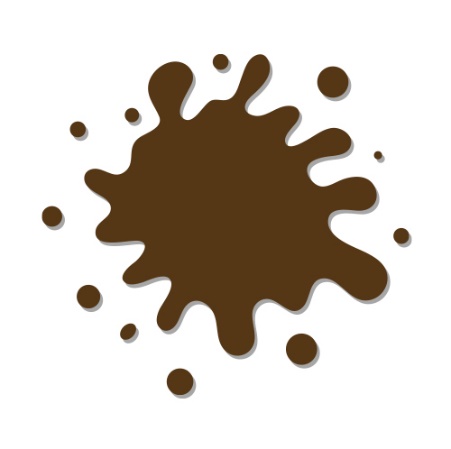 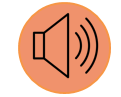 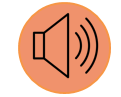 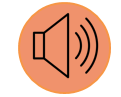 yellow
[Speaker Notes: Facebook : Bùi Liễu  
Mobile phone: 0968142780]
Vocabulary
colour: màu sắc
blue: màu xanh da trời
brown: màu nâu
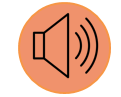 red: màu đỏ
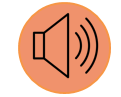 yellow: màu vàng
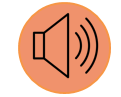 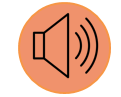 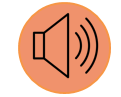 [Speaker Notes: Facebook : Bùi Liễu  
Mobile phone: 0968142780]
Checking vocabulary
Match the pictures with the words.
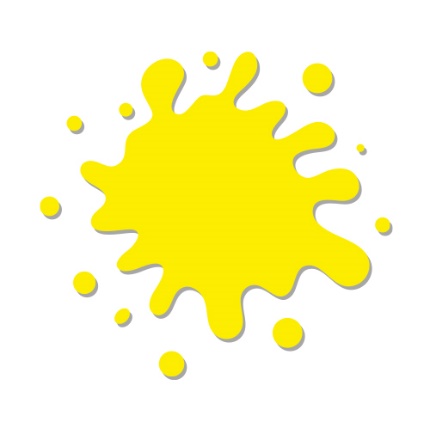 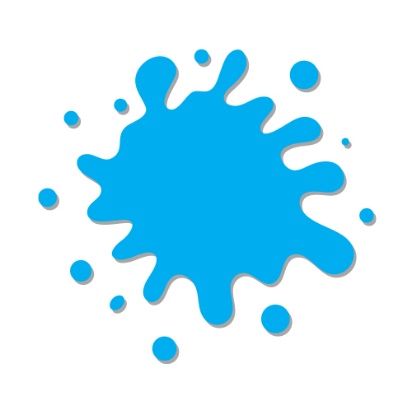 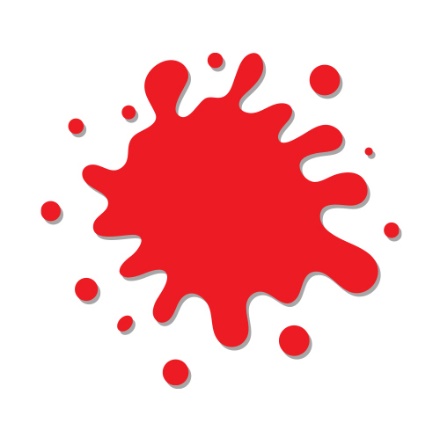 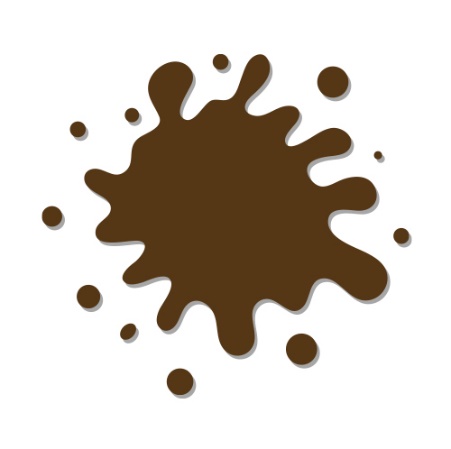 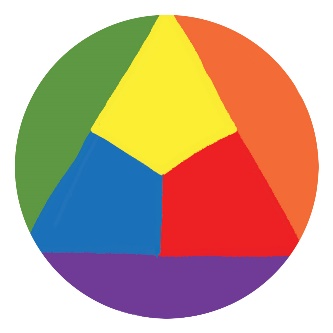 d
e
a
c
b
colour
brown
blue
red
yellow
Structures
[Speaker Notes: Facebook : Bùi Liễu  
Mobile phone: 0968142780]
Structures
Khi muốn hỏi màu sắc của một đồ vật, ta sử dụng mẫu câu.
What colour is it?
  -   It’s _________.
(Nó có màu gì vậy?)
(Nó màu ______.)
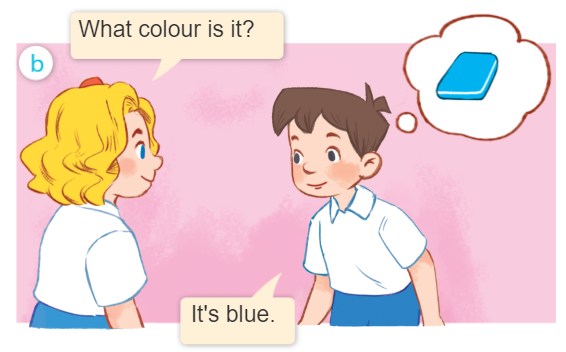 It’s = it is
Example:
2. Listen, point and say.
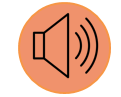 b
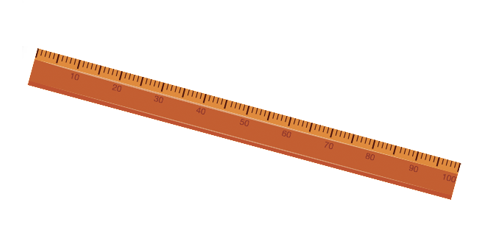 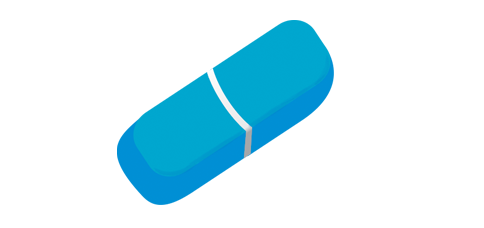 a
What colour is it?
brown
blue
It’s _______.
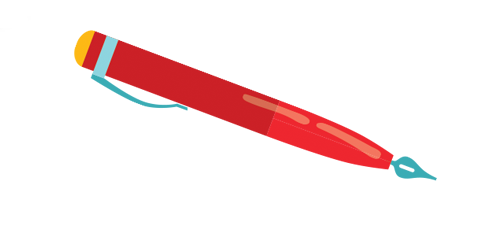 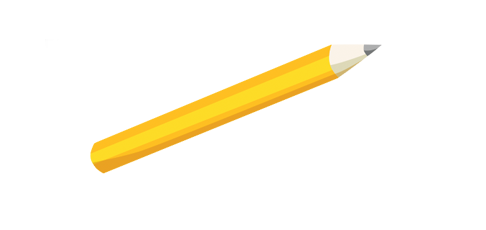 d
c
red
yellow
3. Let’s talk.
What colour is it?
It’s _______.
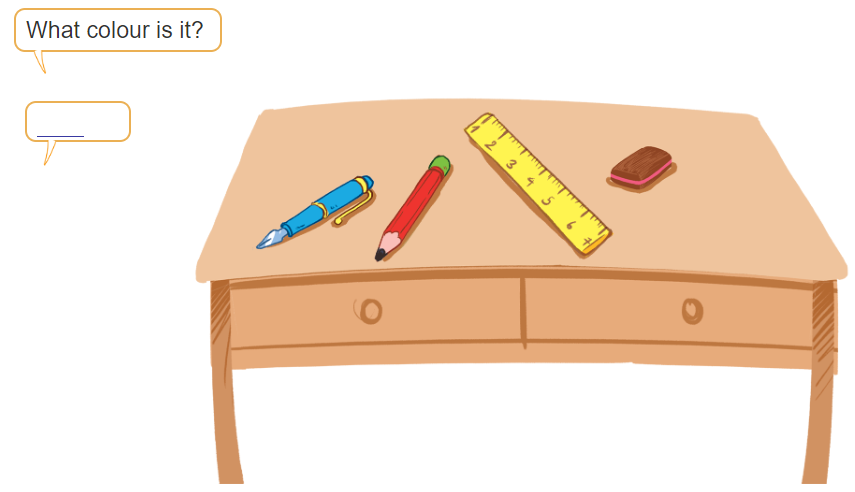 4
1
2
3
Homework
Learn by heart all the new words.
Read again the dialogue in part 1.
Facebook : Bùi Liễu  
0968142780
Thank you!
[Speaker Notes: Facebook : Bùi Liễu  
0968142780]